Rétrospective des activités Moselle macadam jeunesse 2015
Hiver 2015
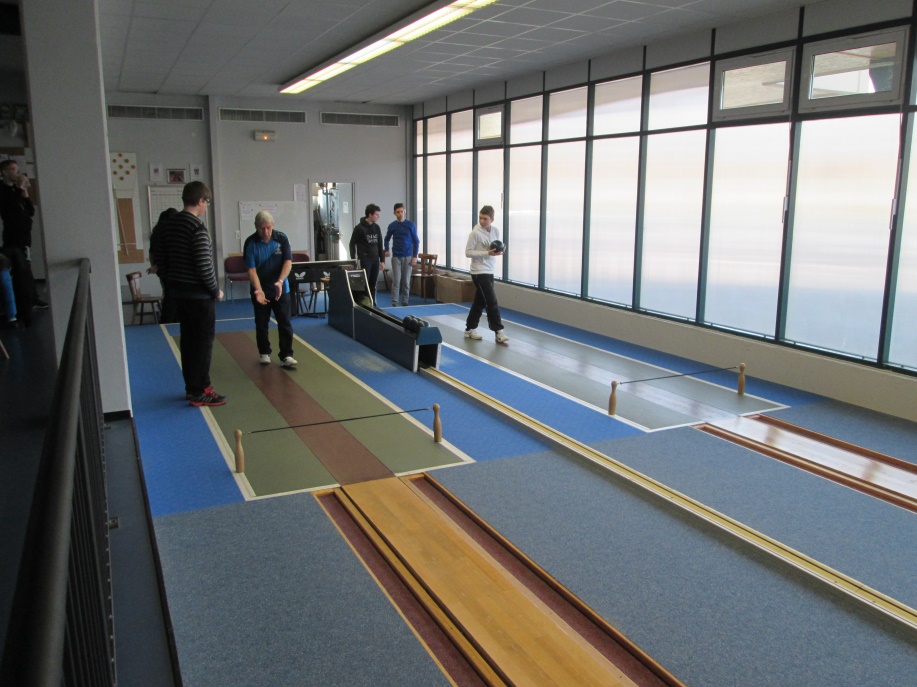 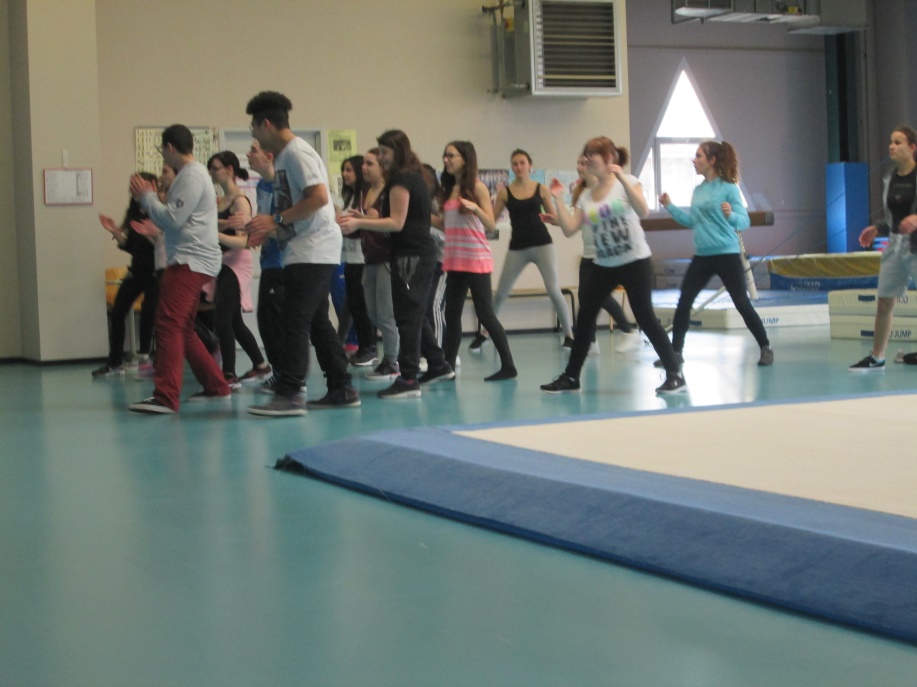 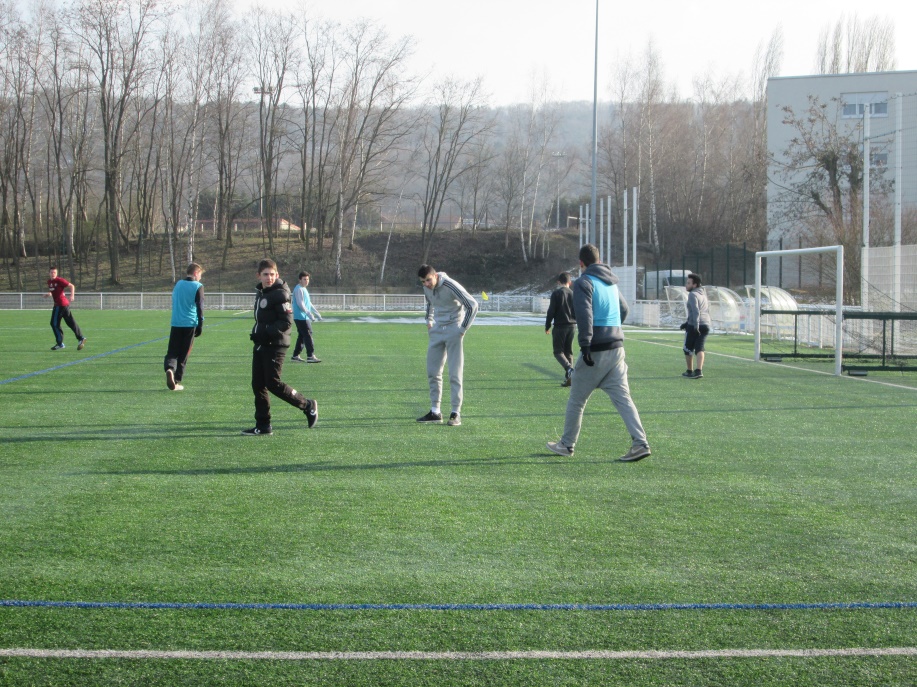 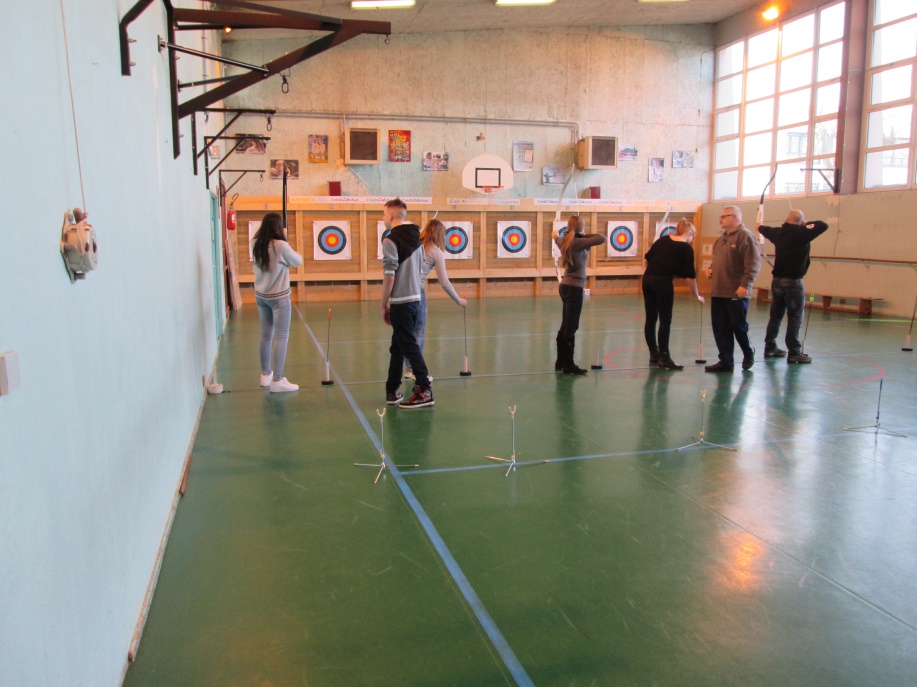 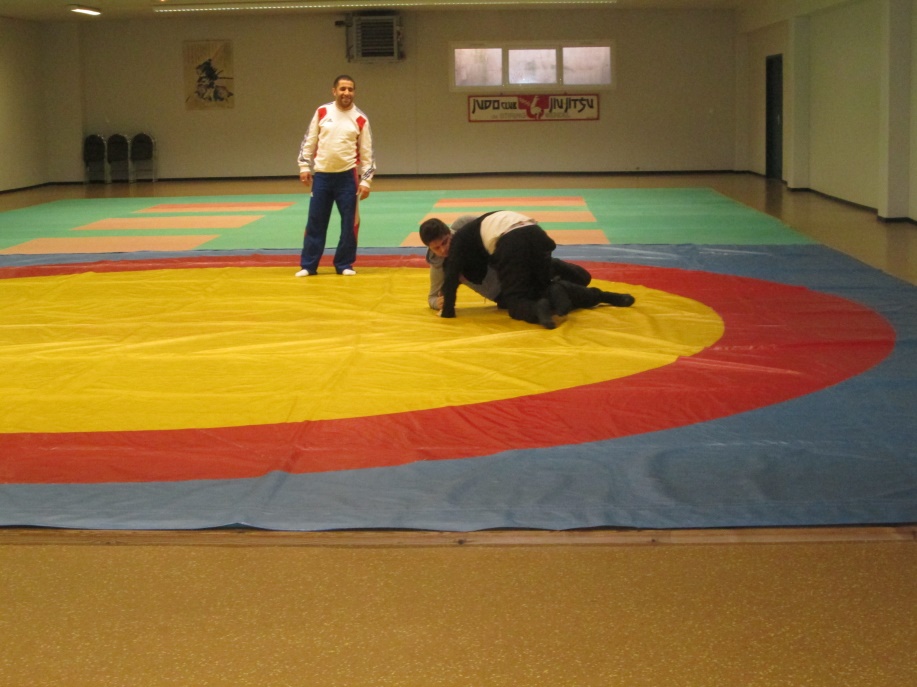 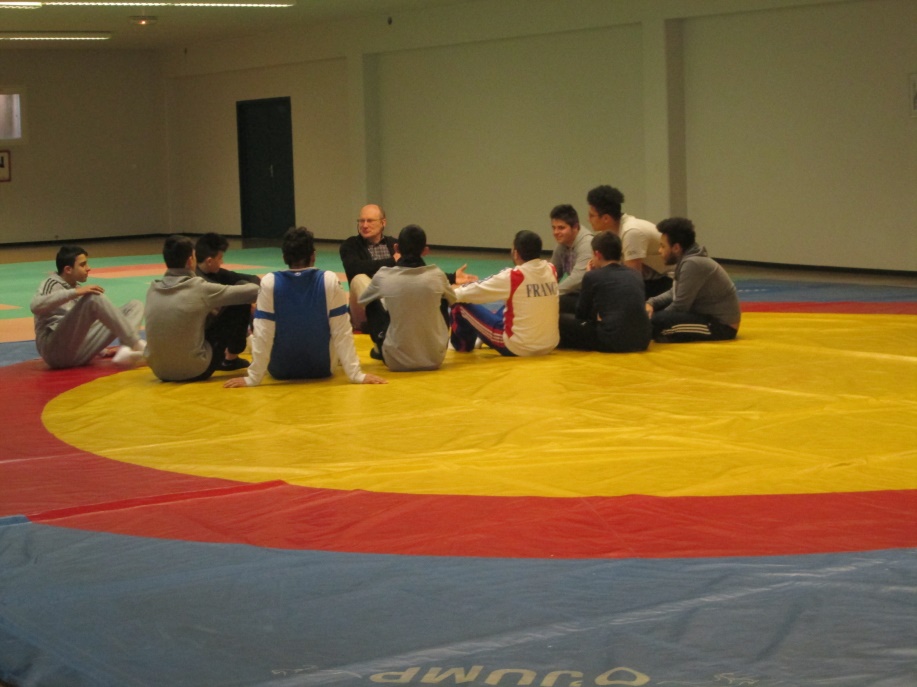 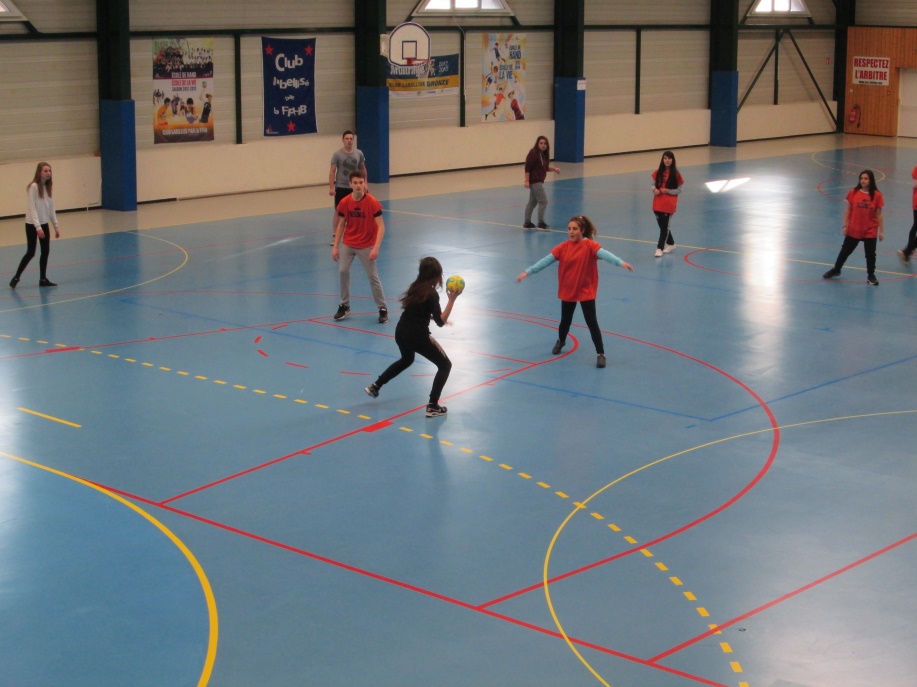 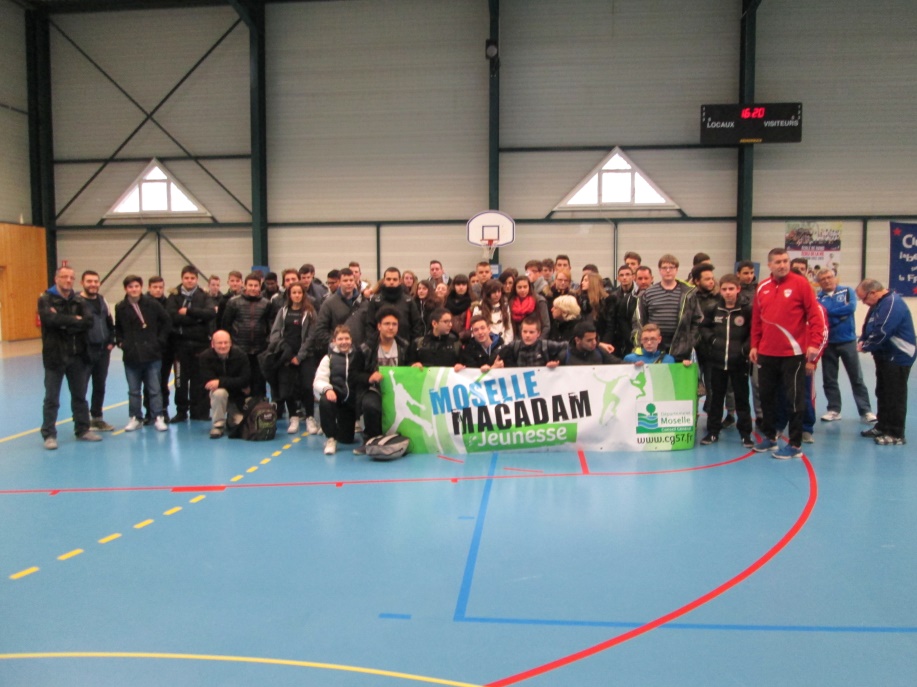 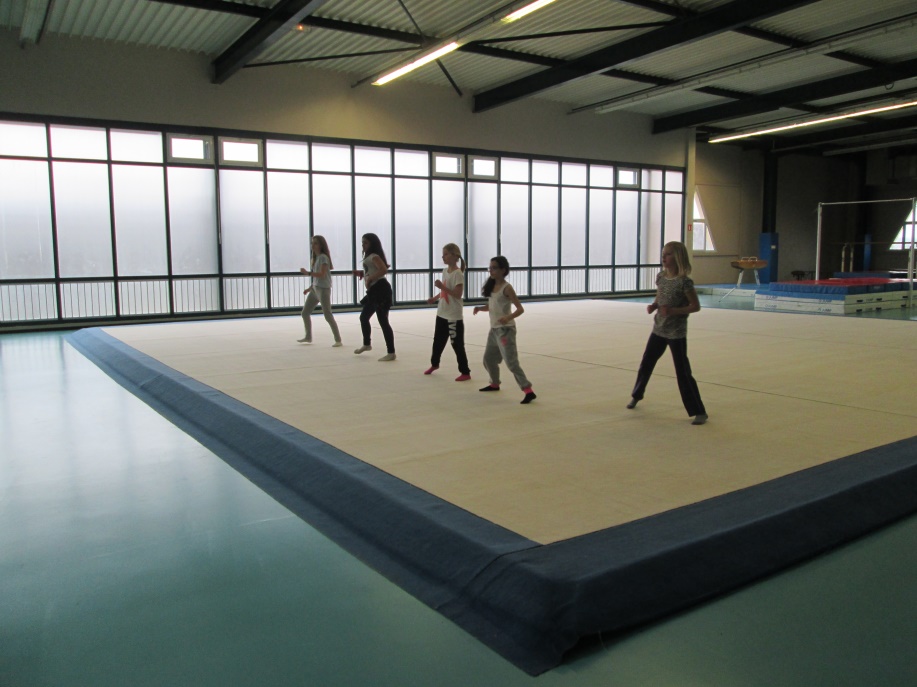 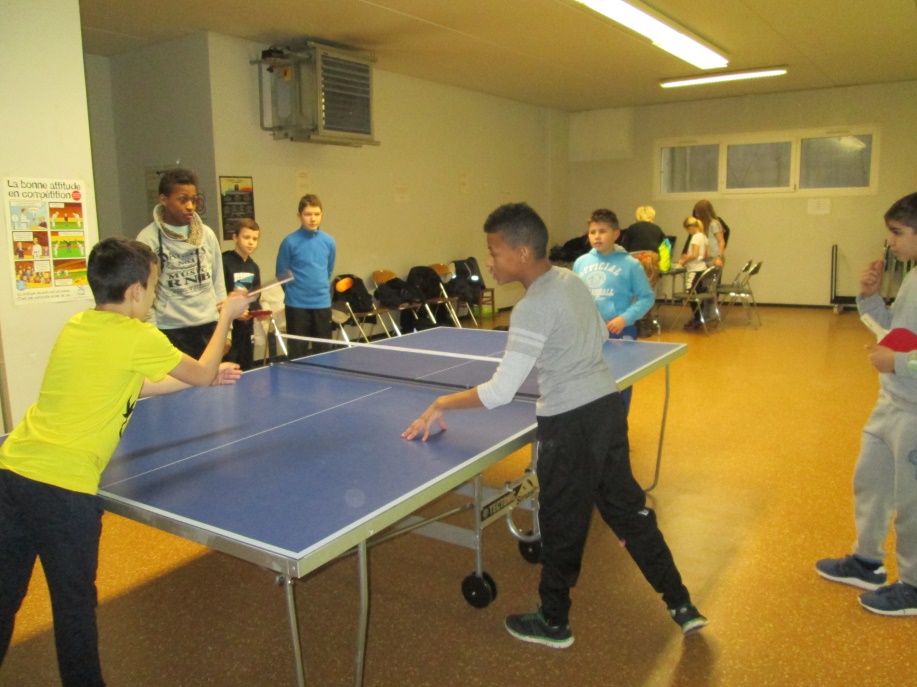 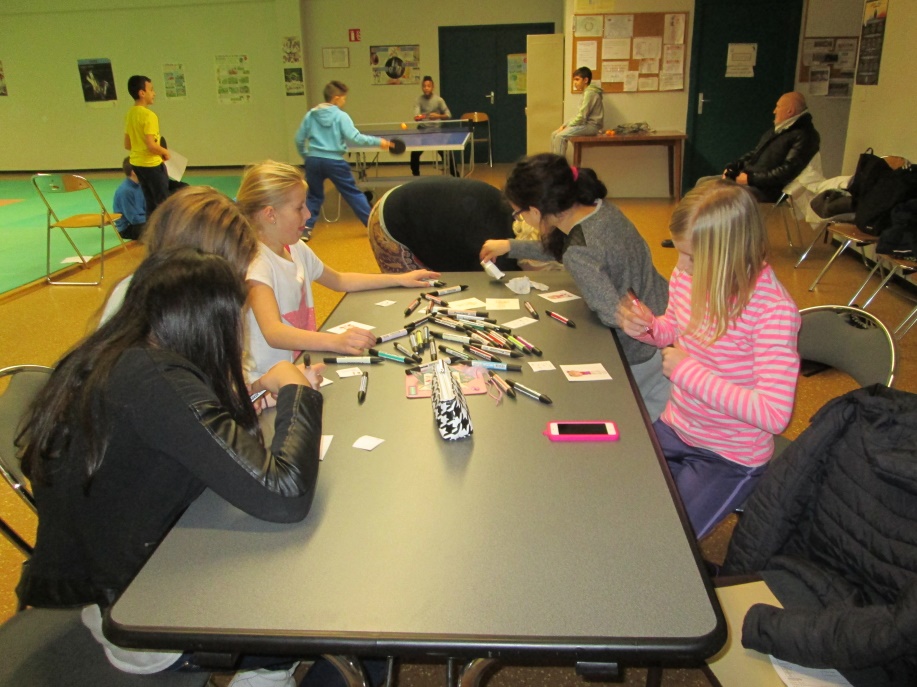 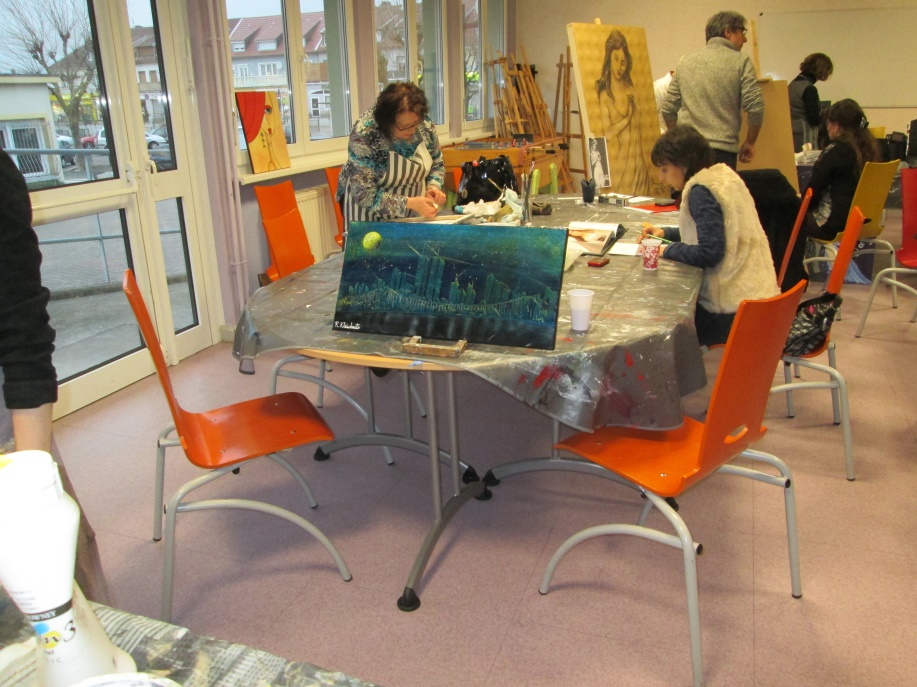 Printemps 2015
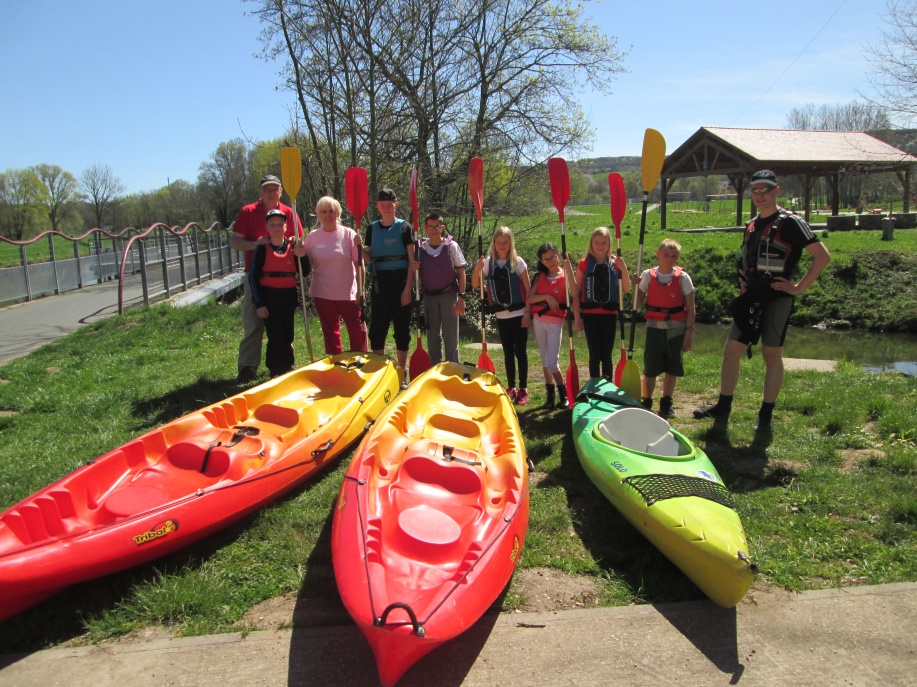 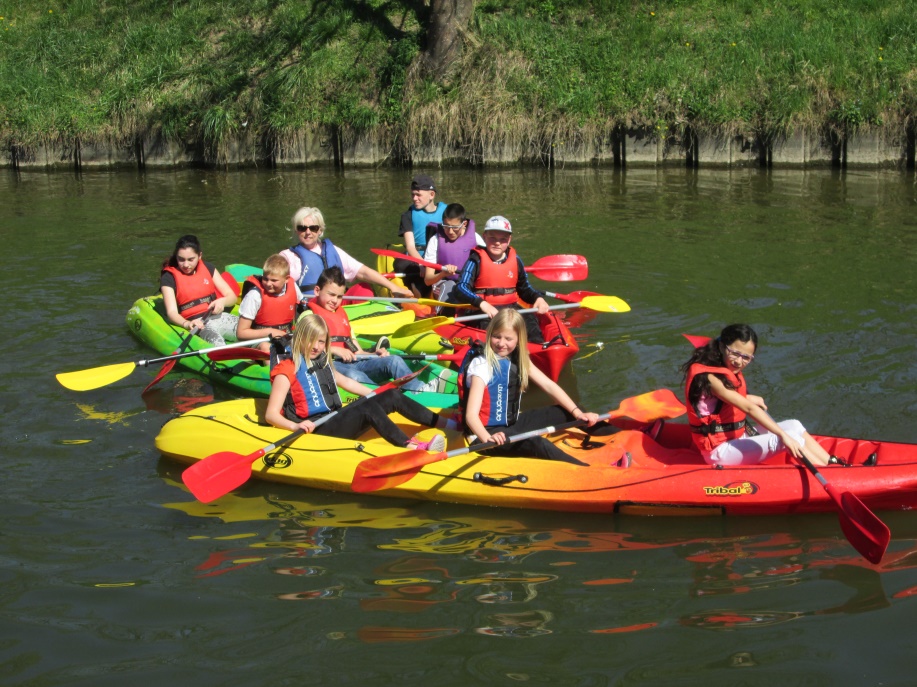 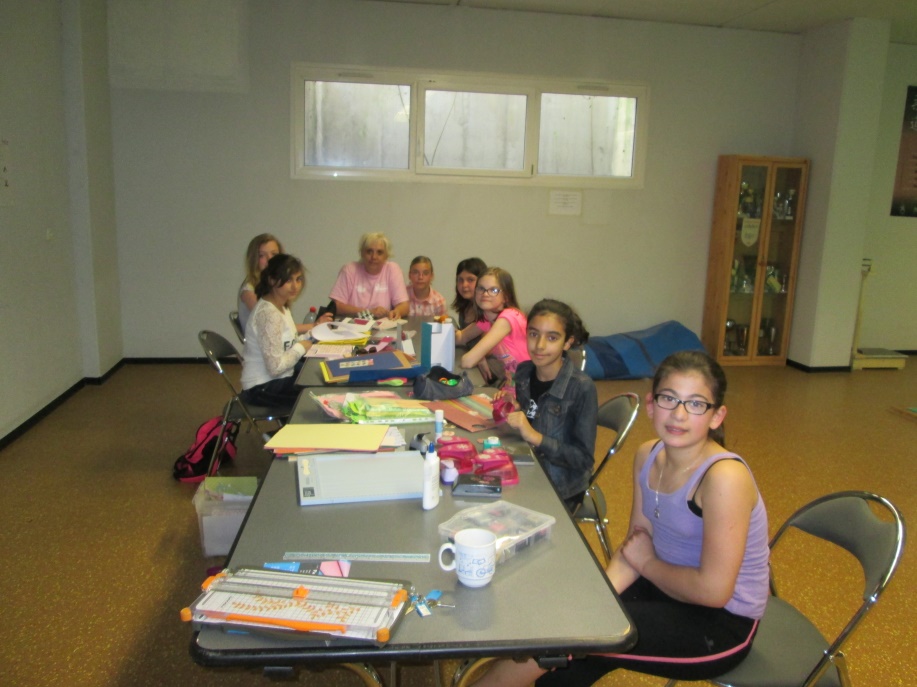 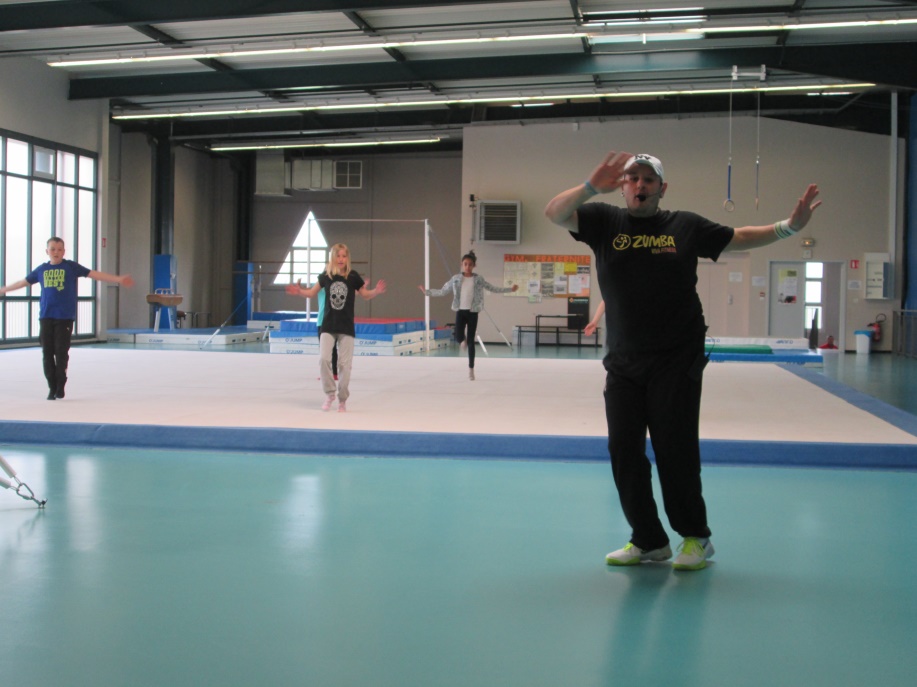 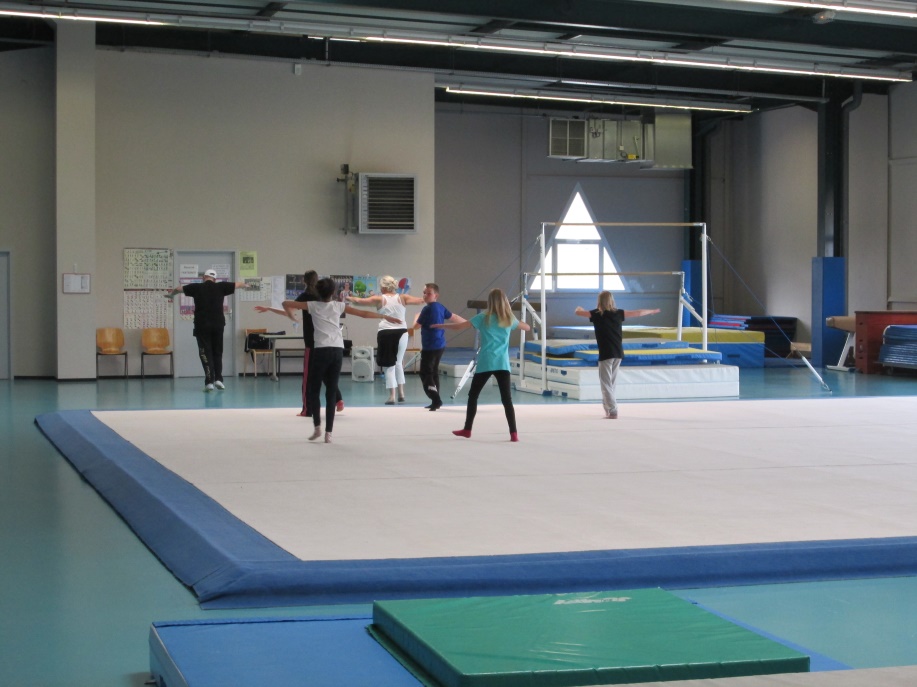 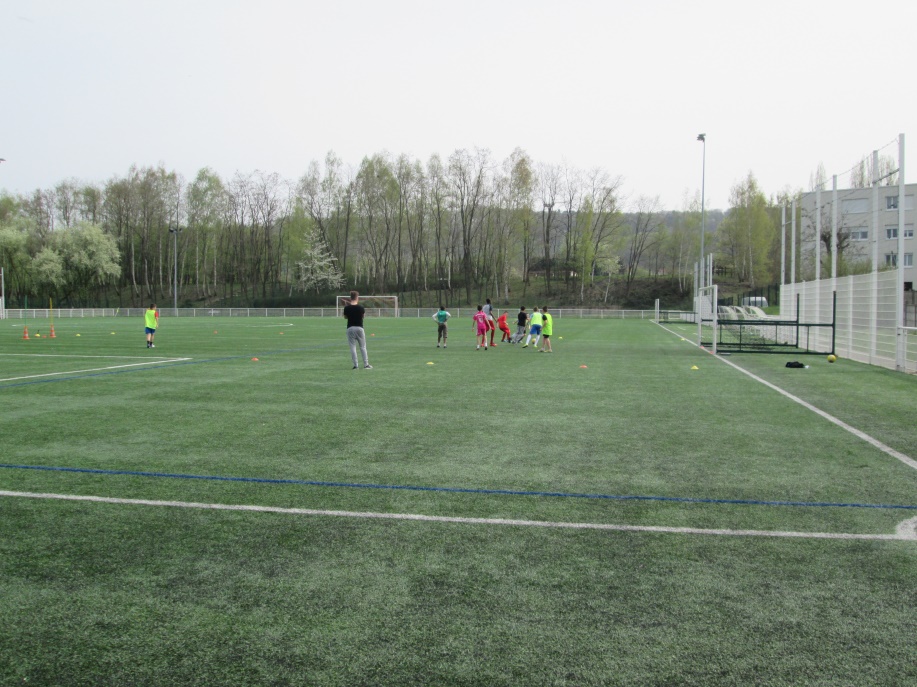 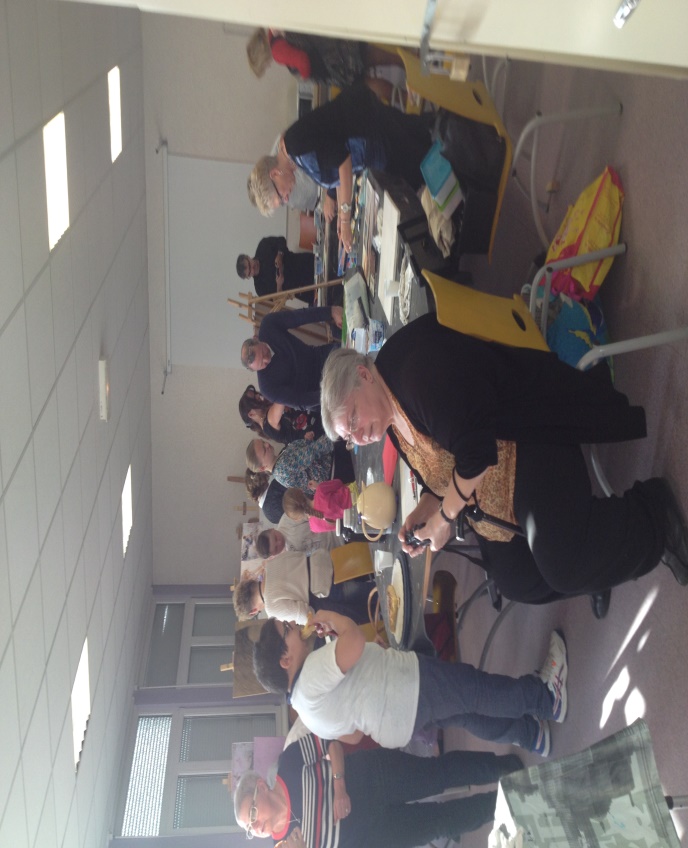 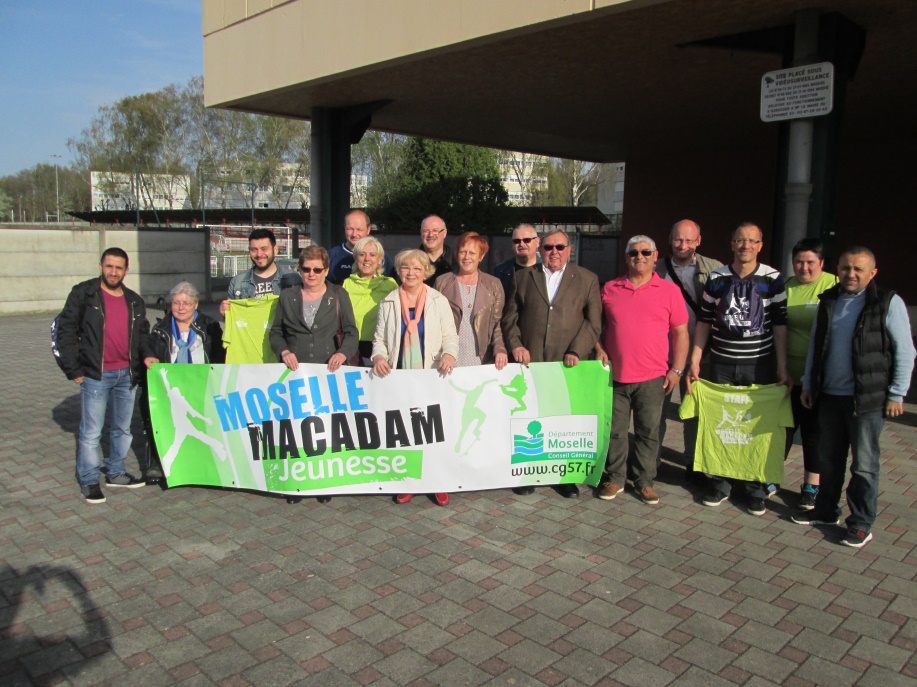 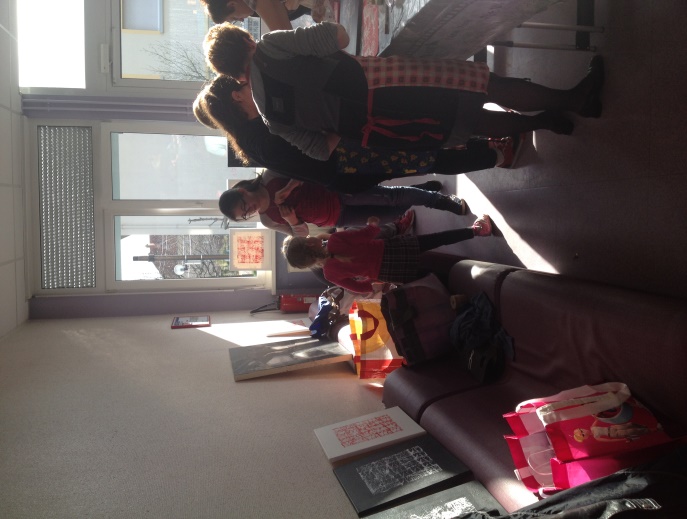 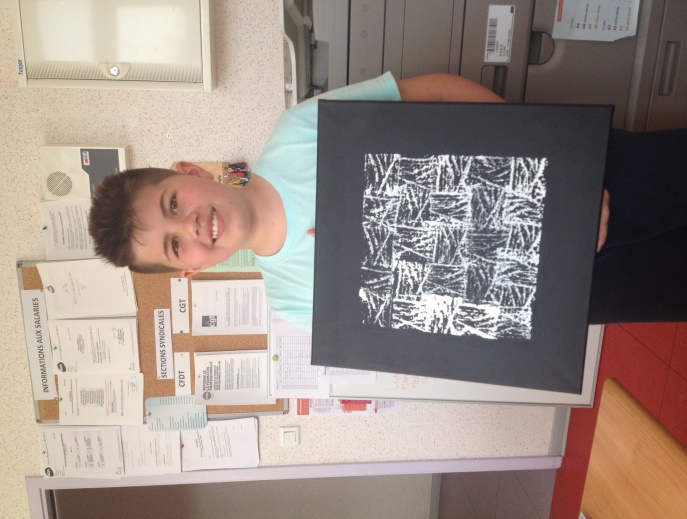 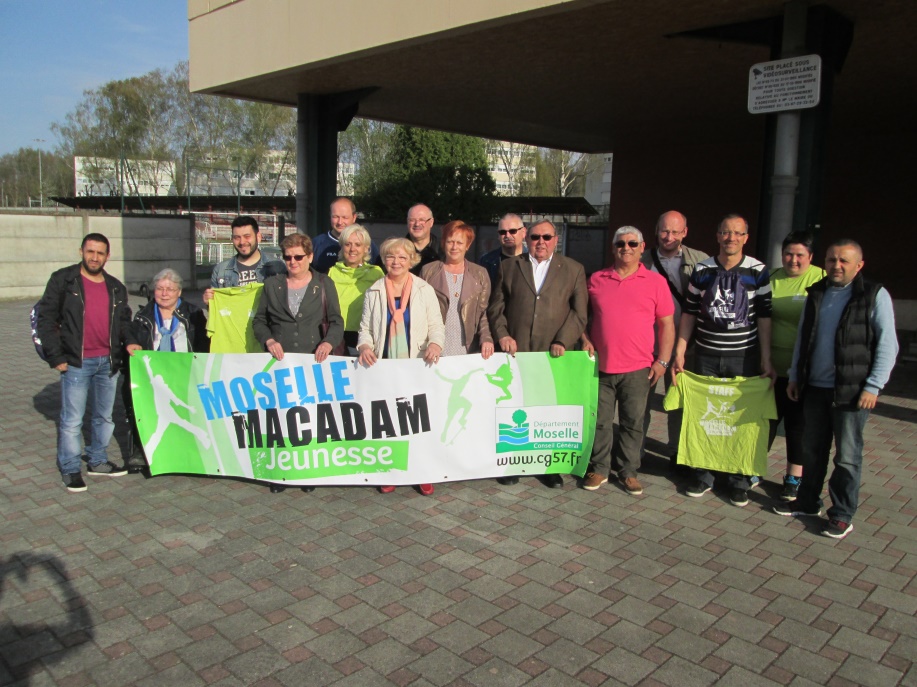 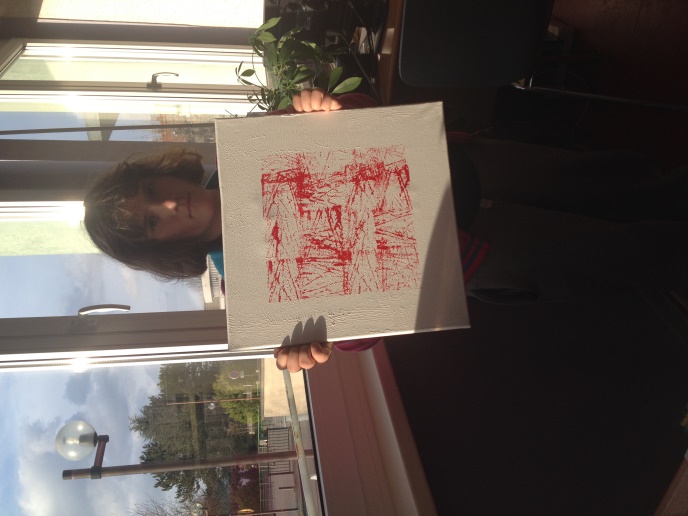 Eté 
2015
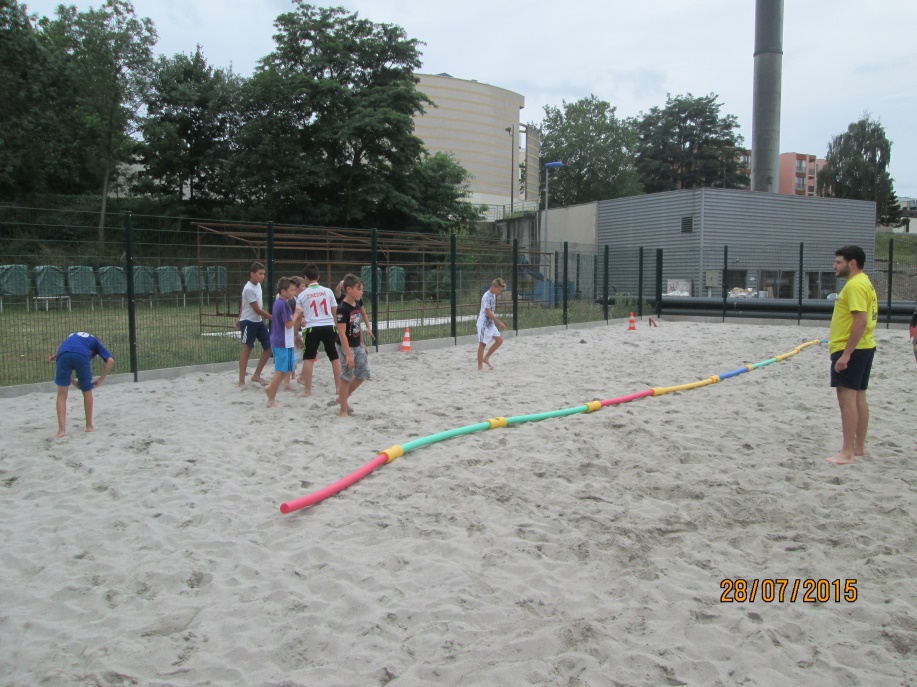 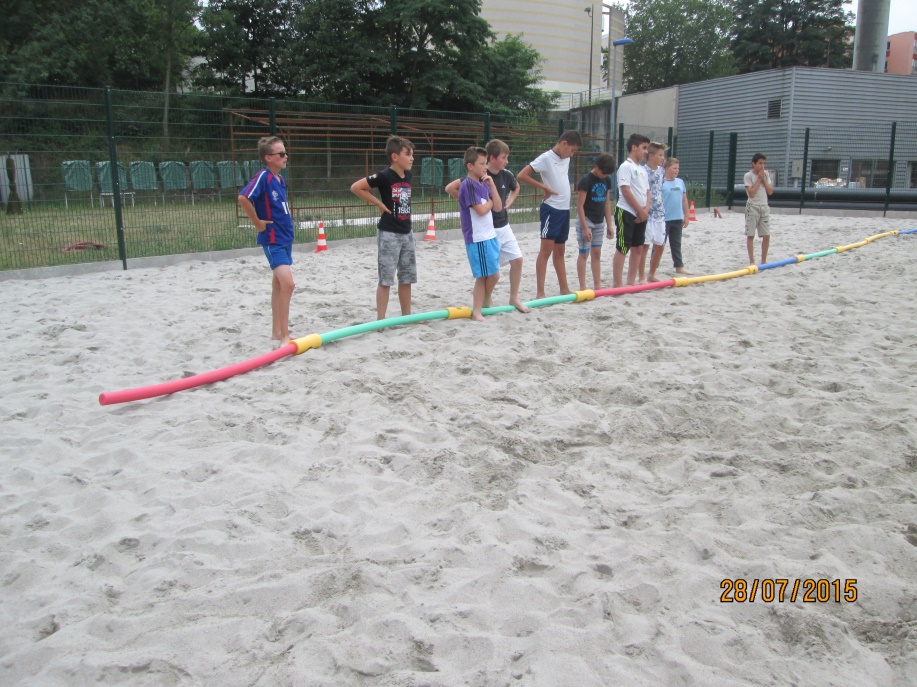 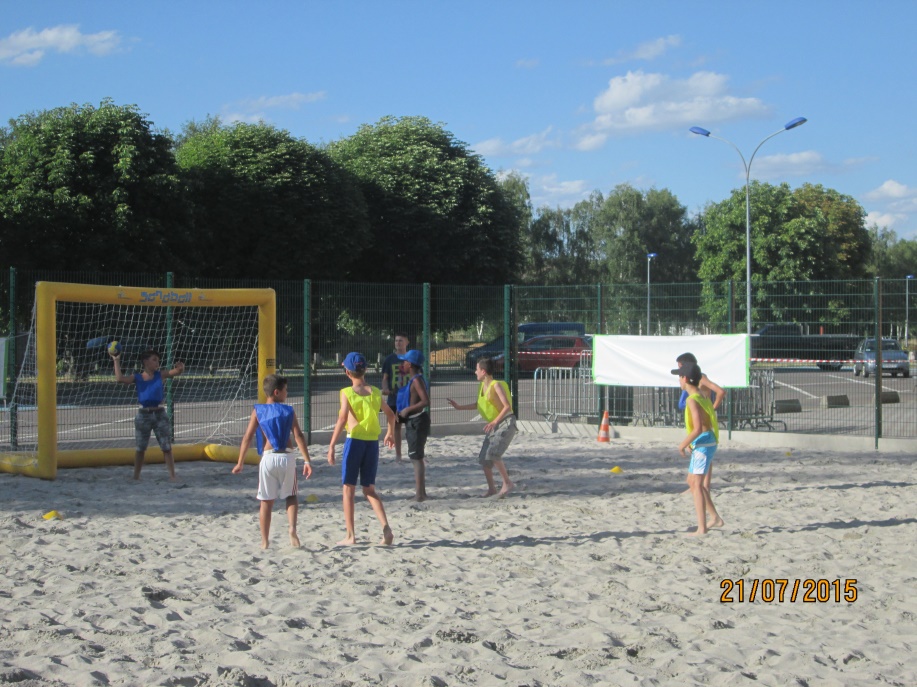 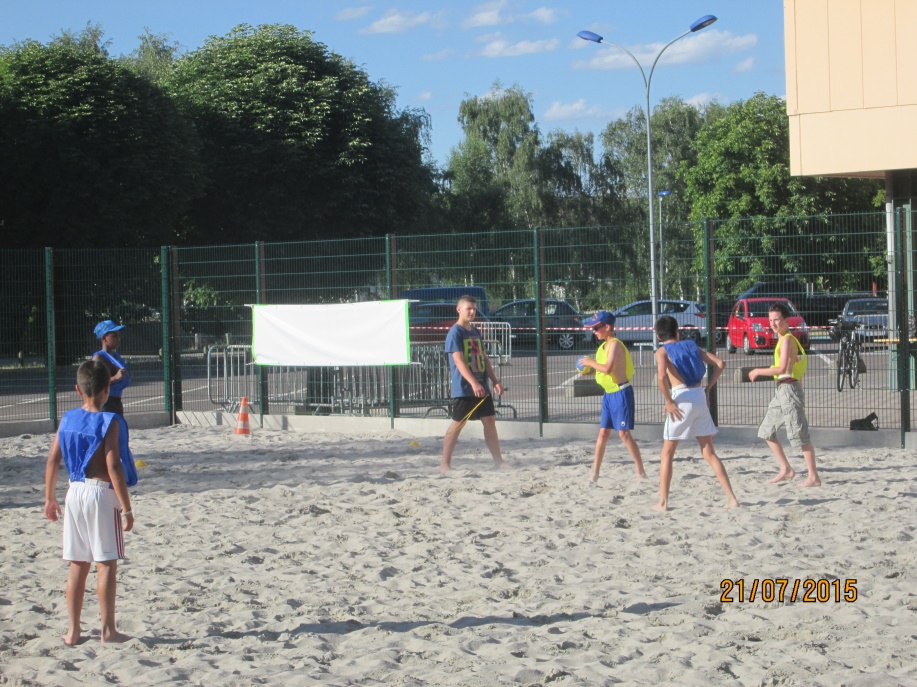 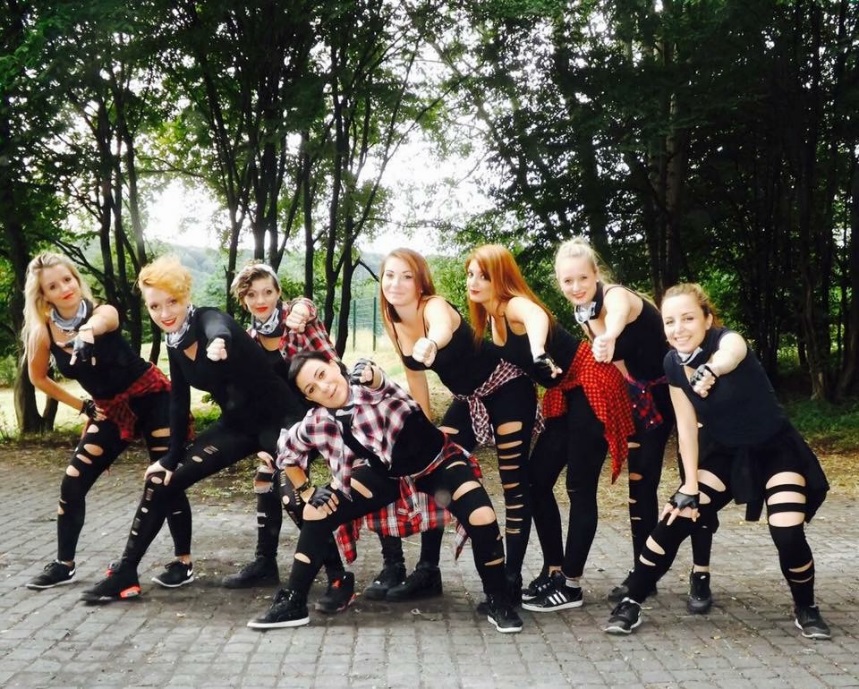 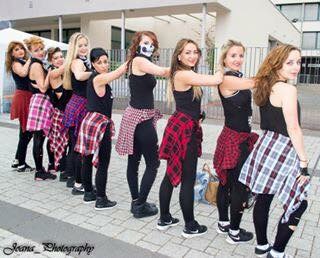 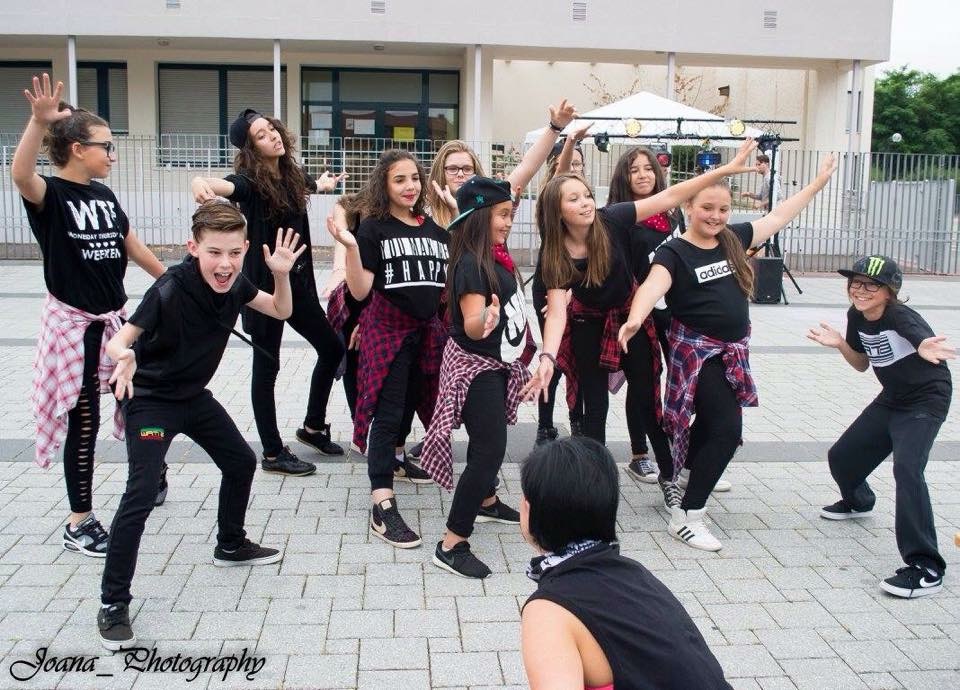 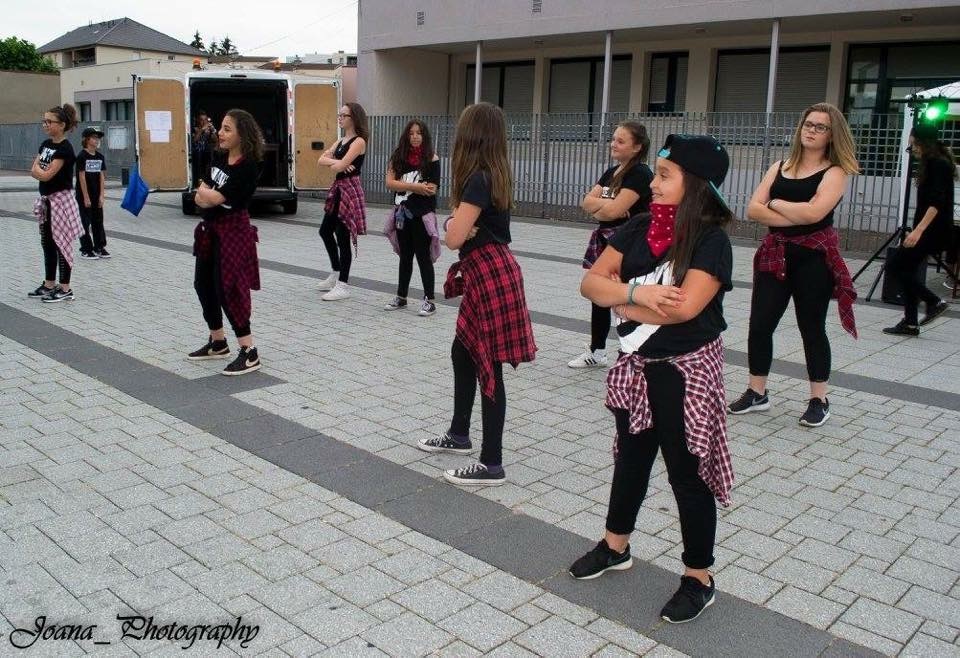 Sports et Cultures en fête
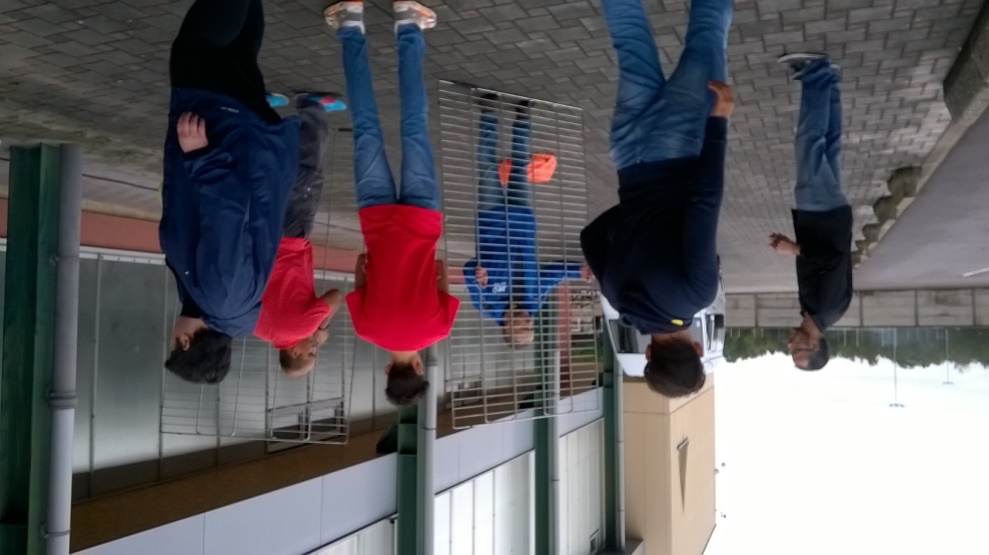 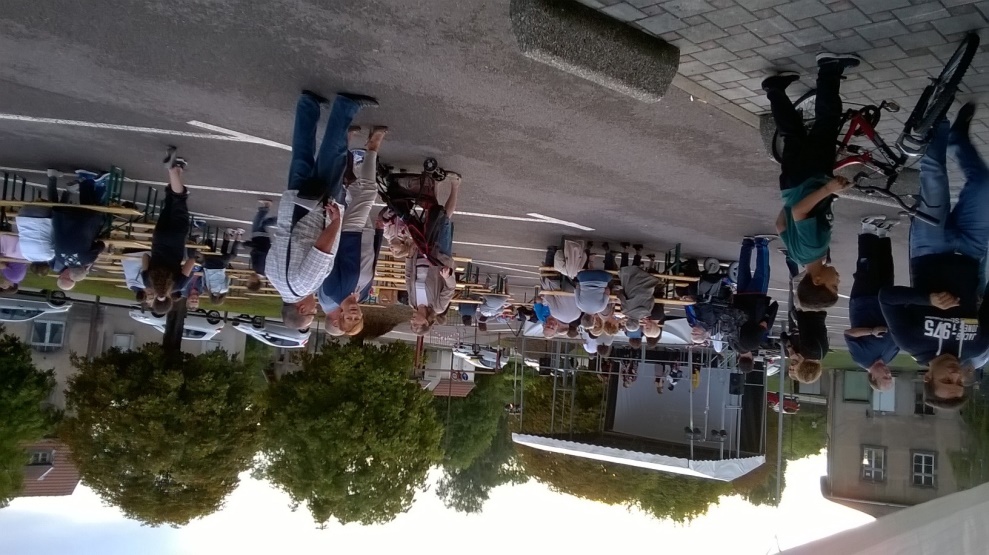 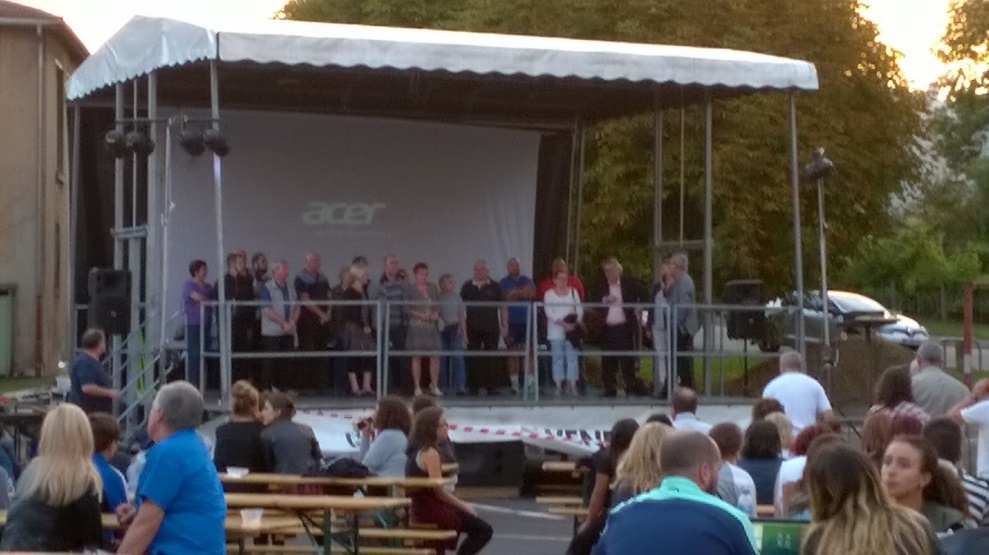 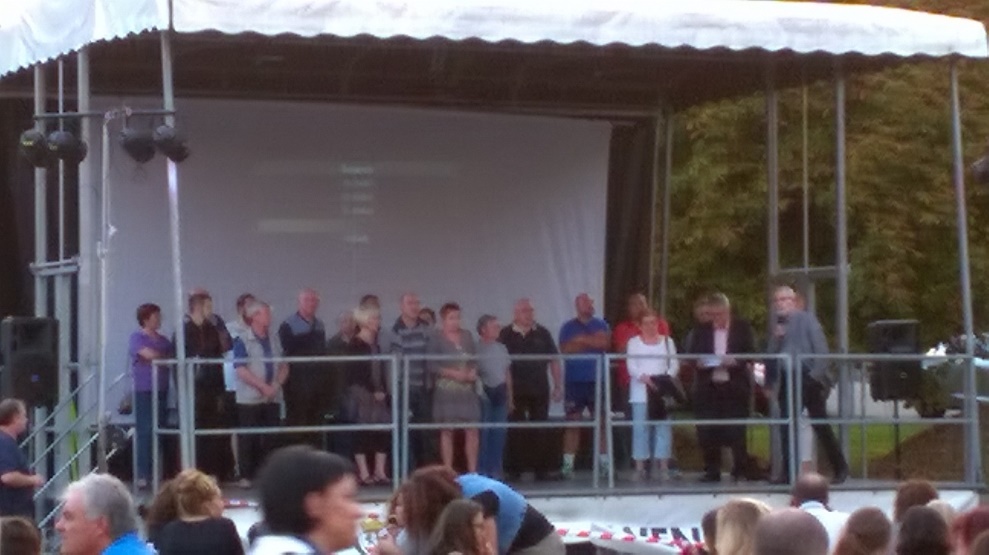 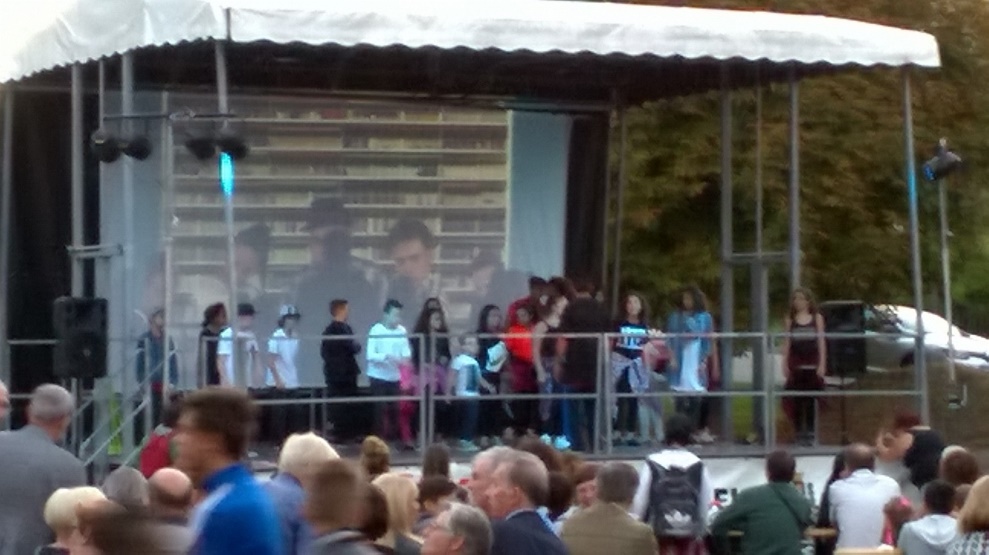 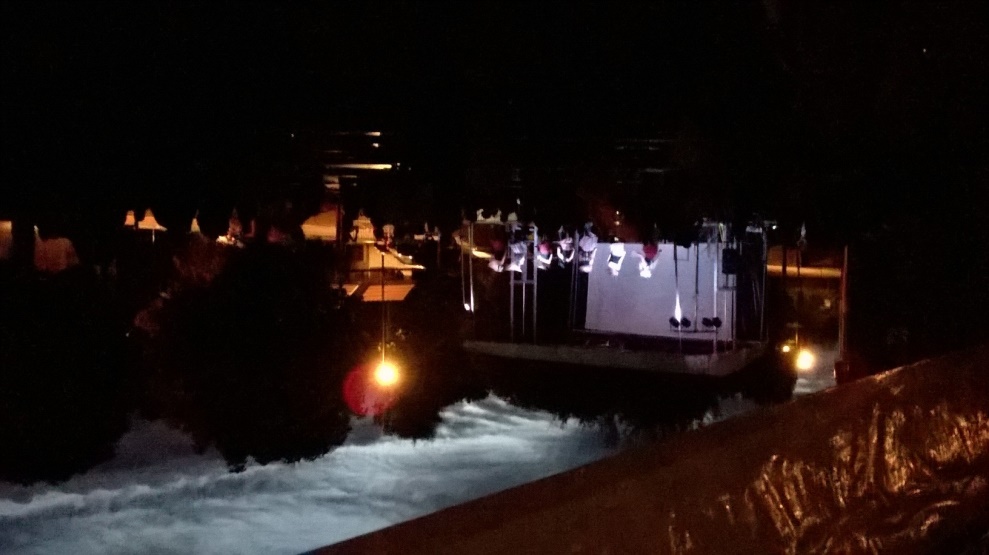 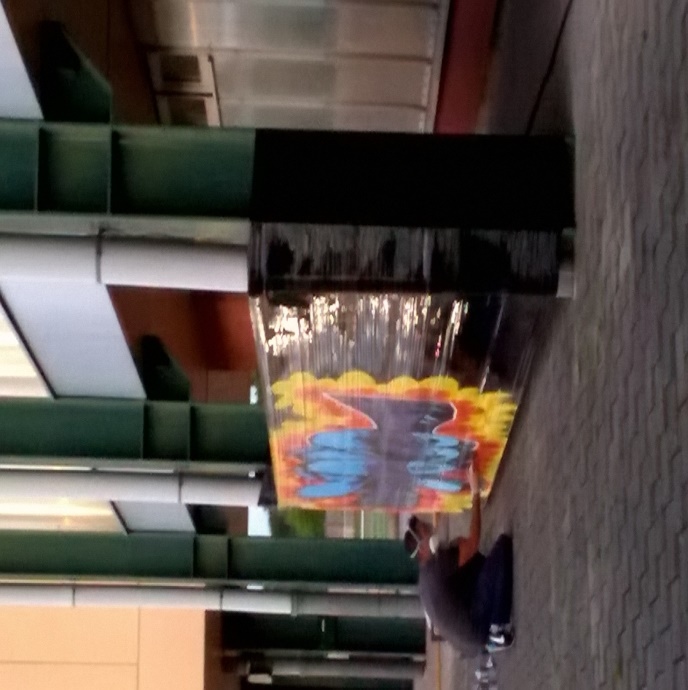 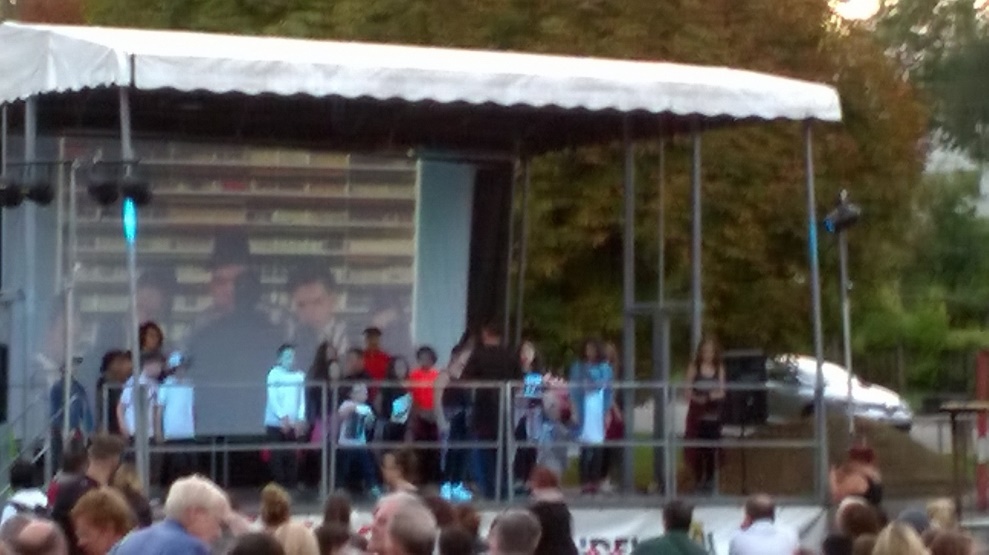 Toussaint 
2015
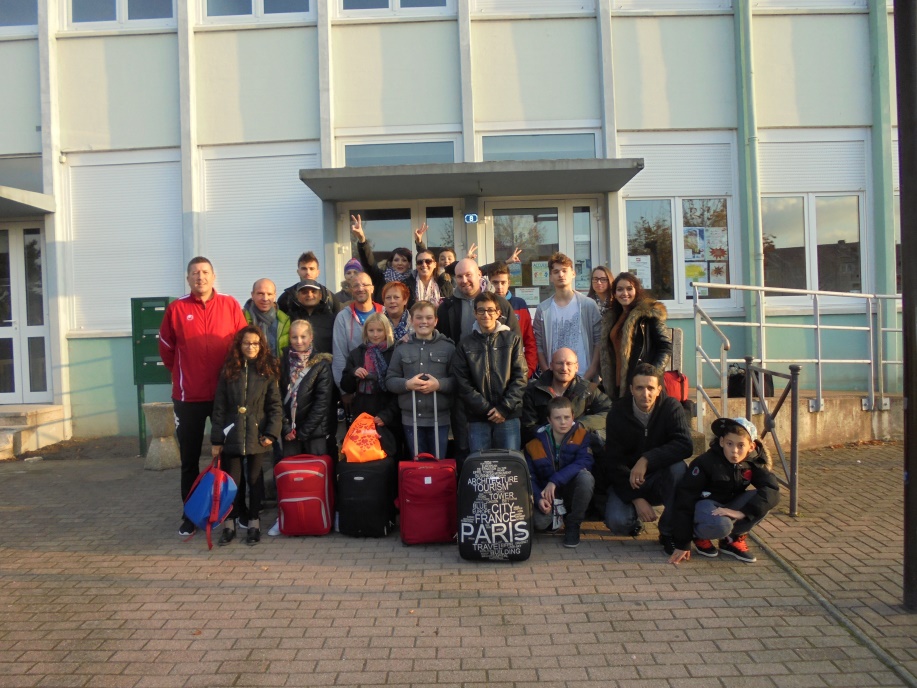 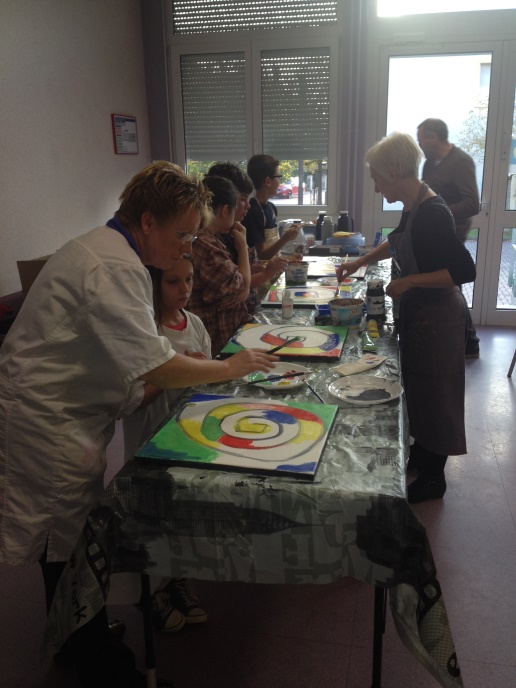 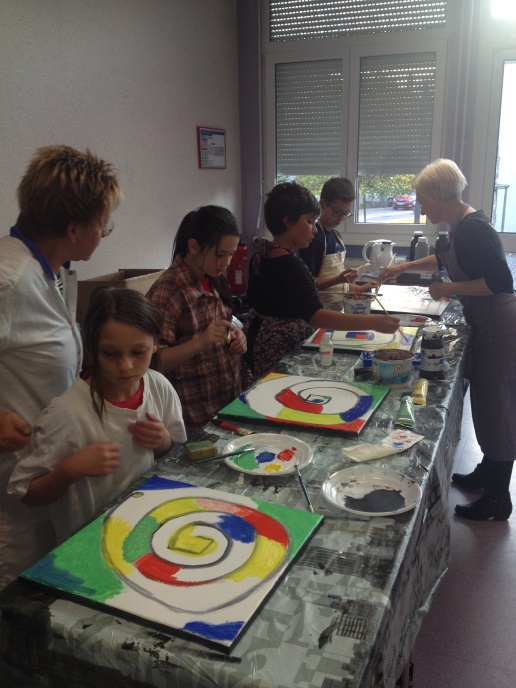 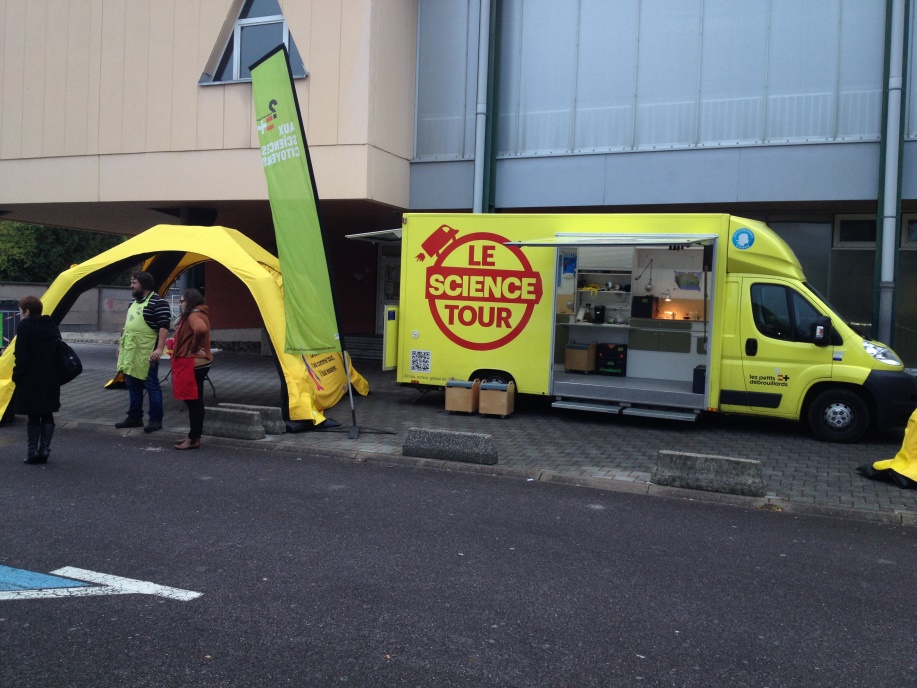 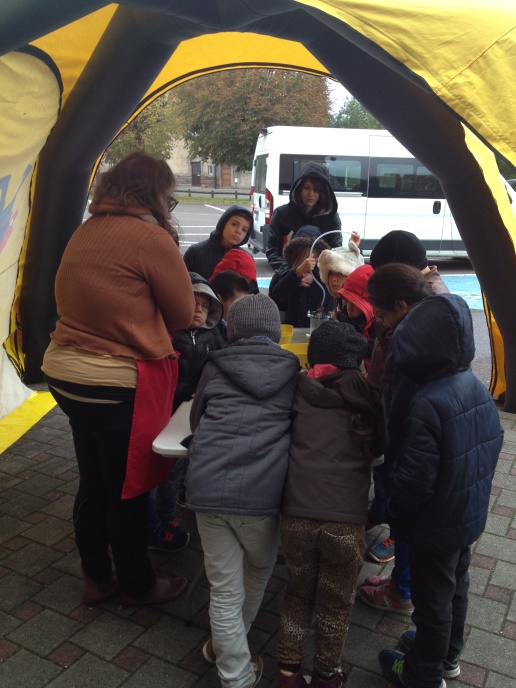 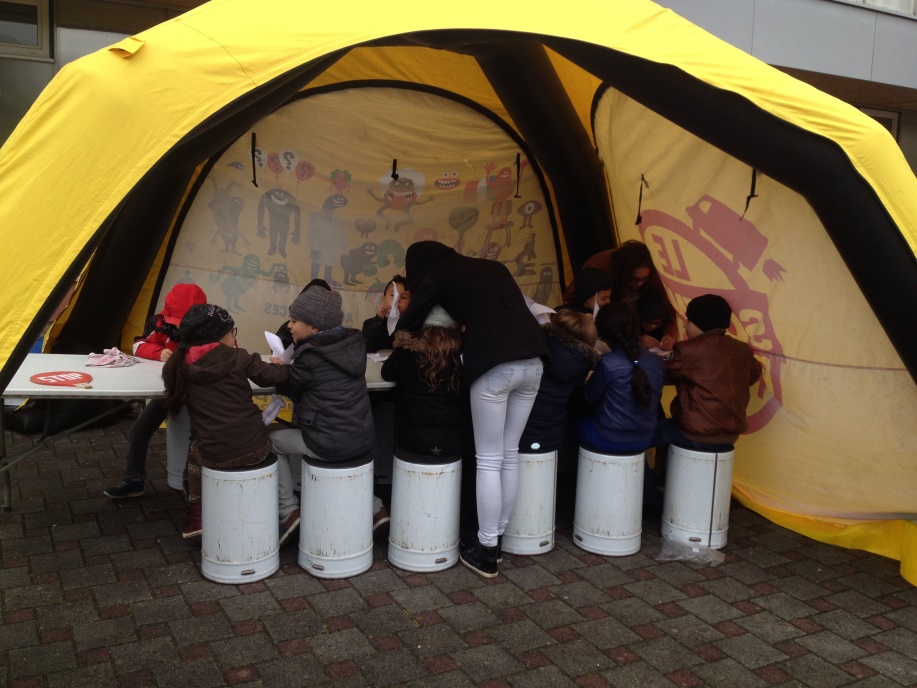 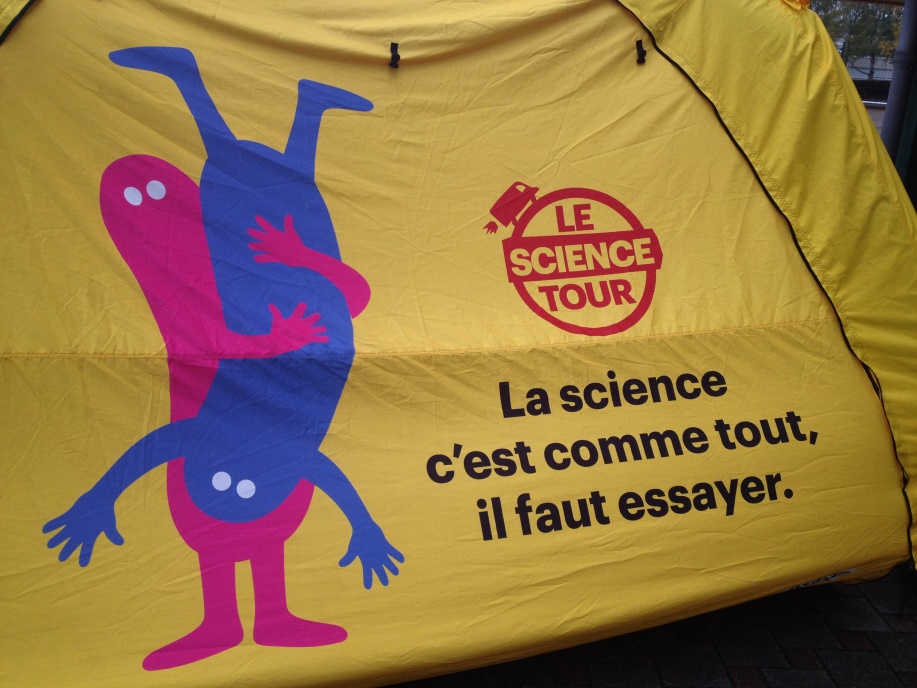 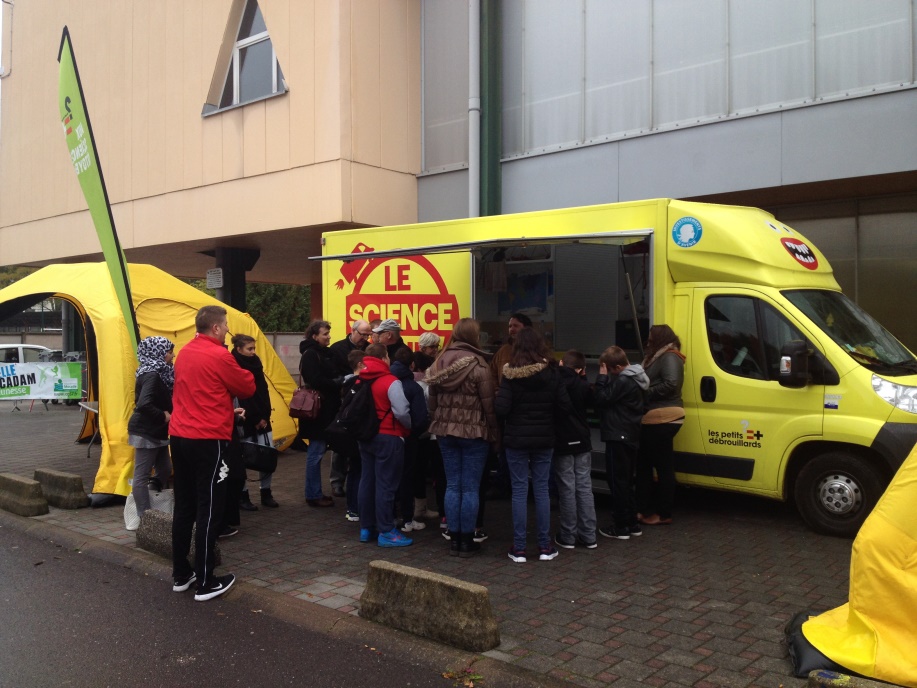 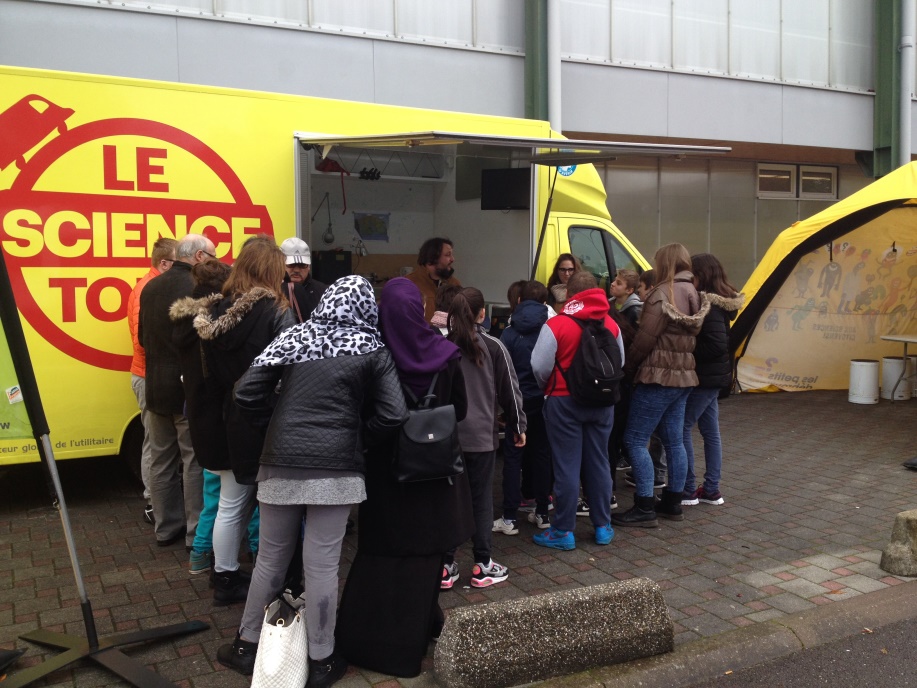 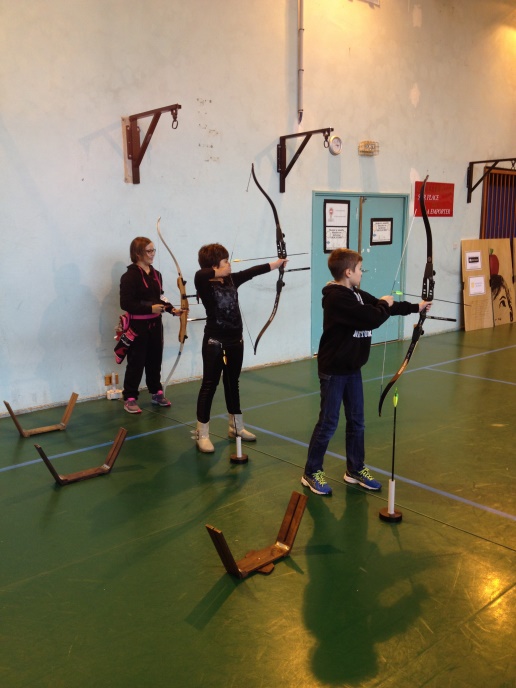 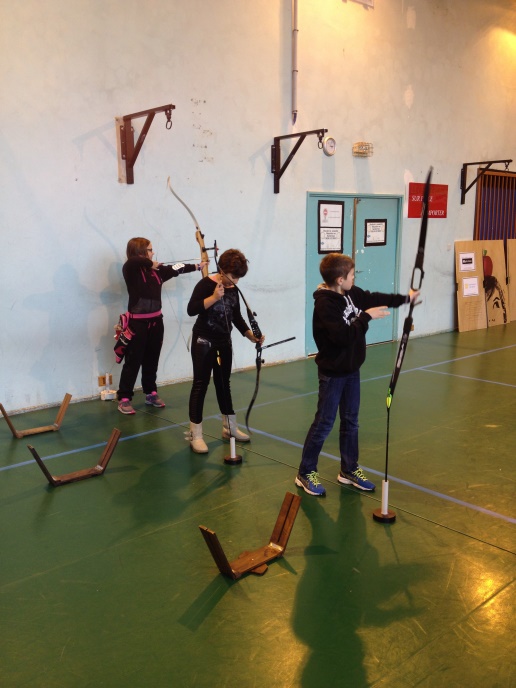 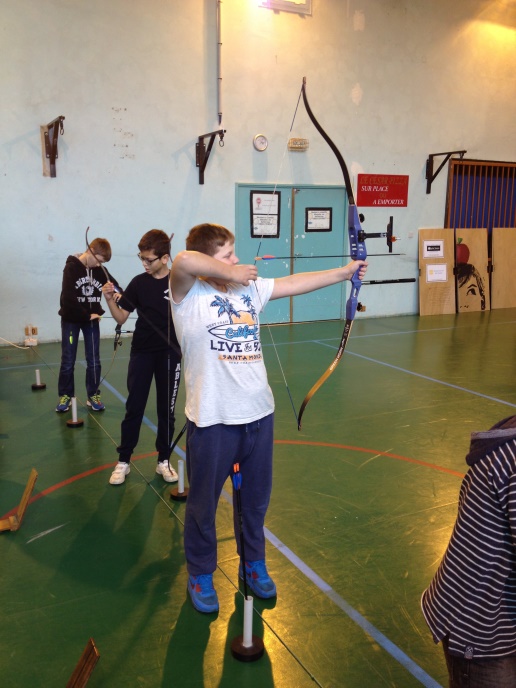 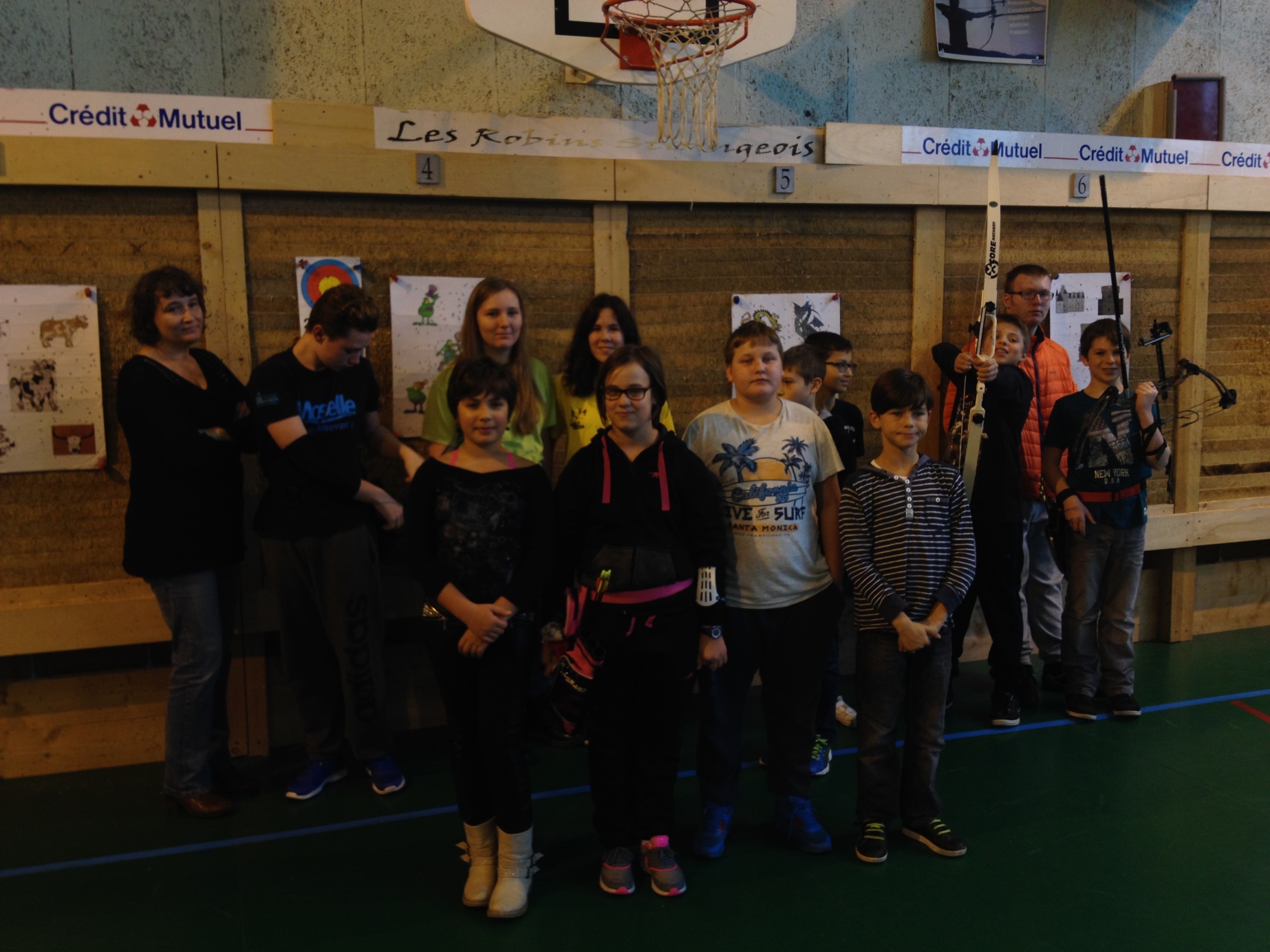 Primaires et Collège
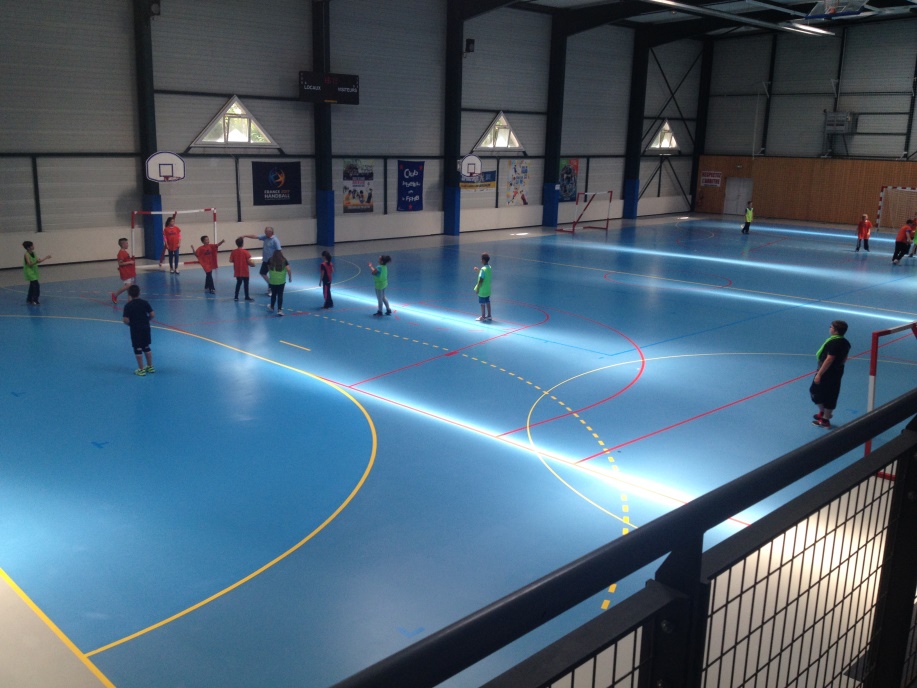 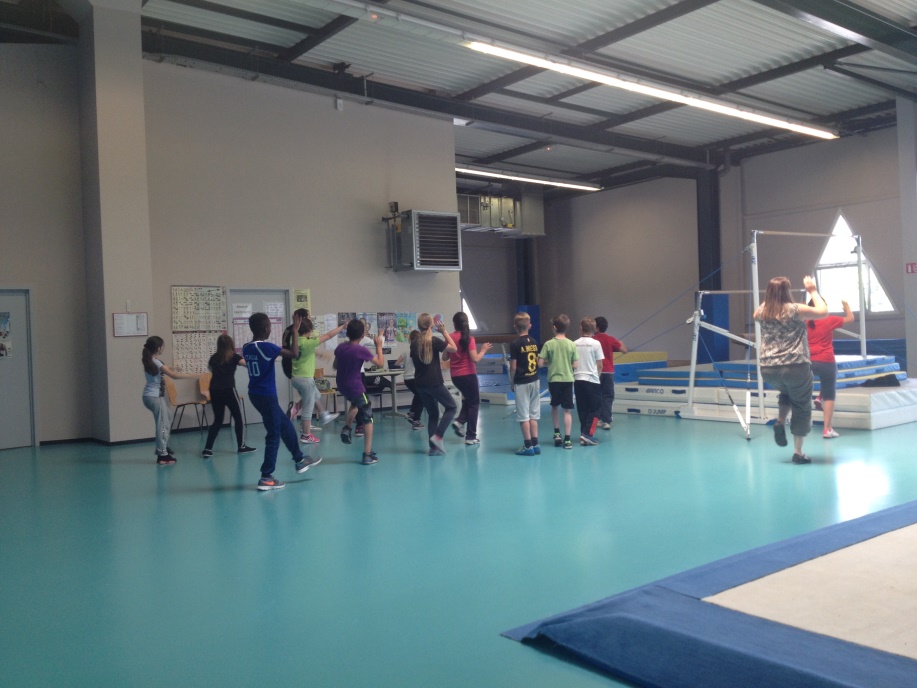 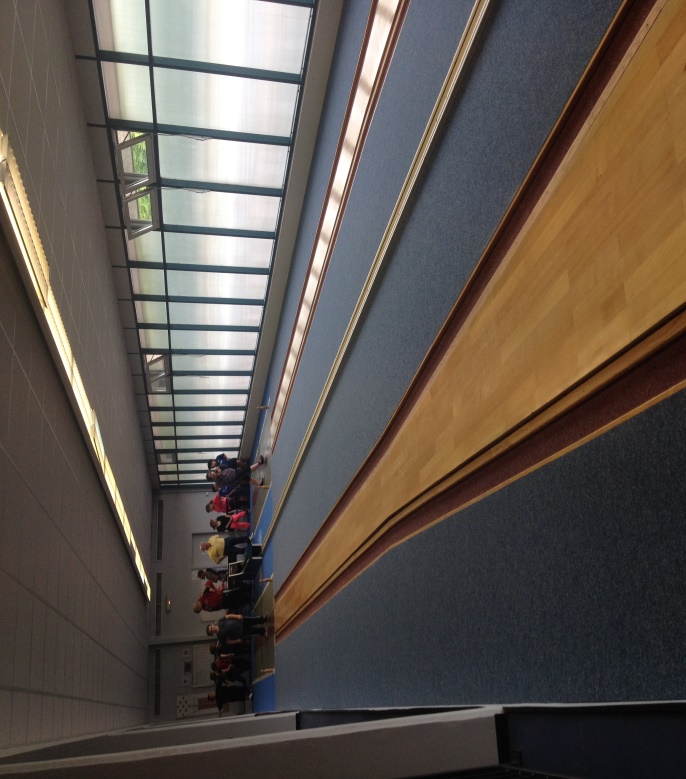 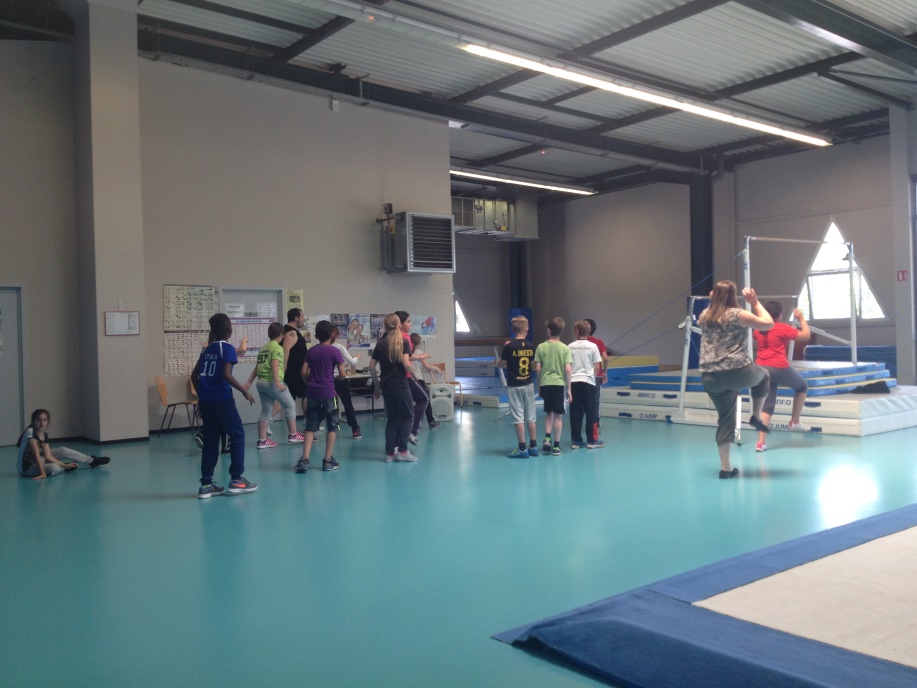 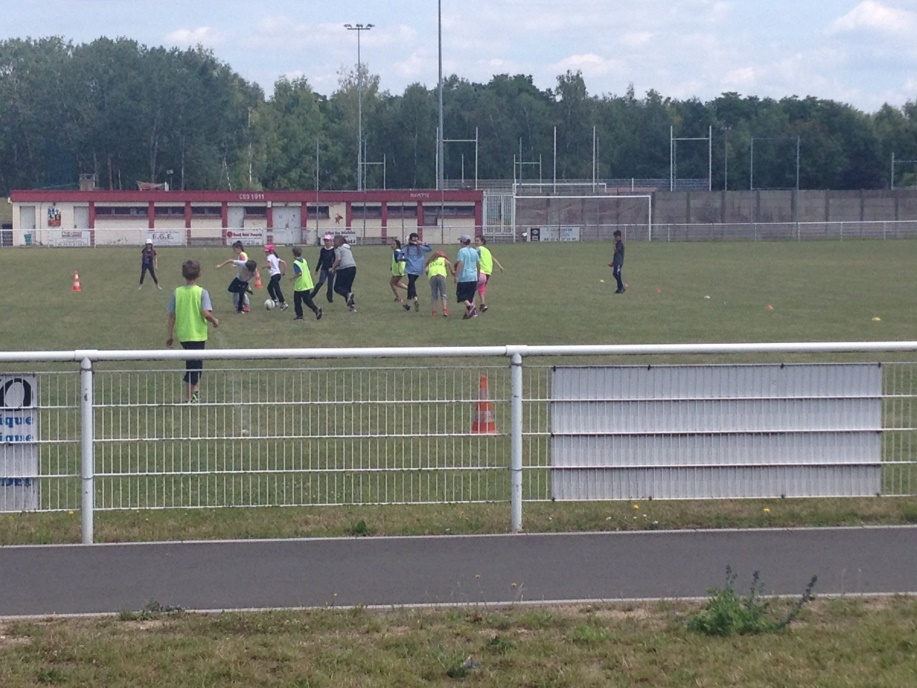 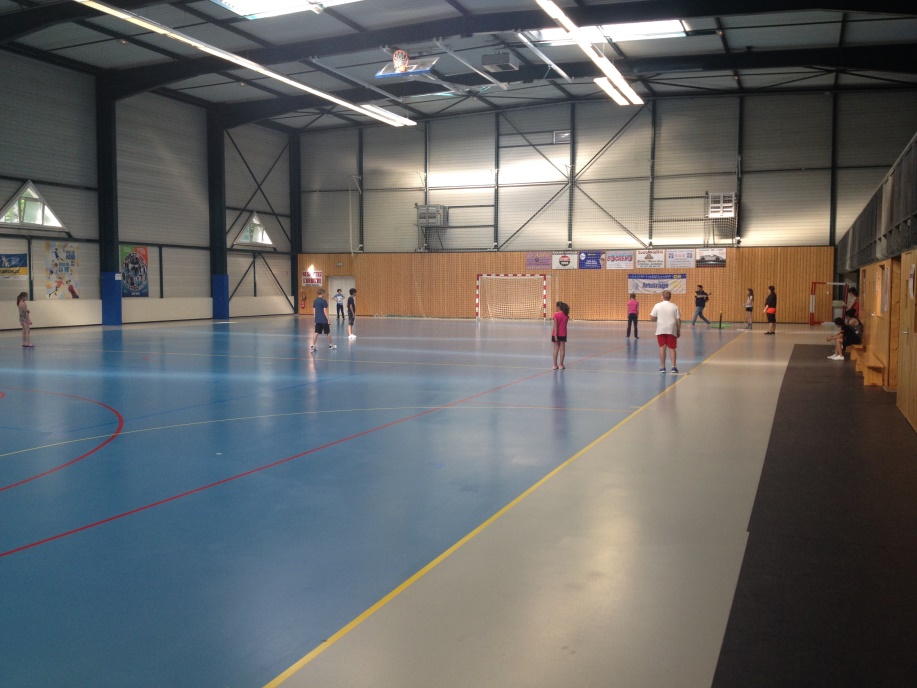 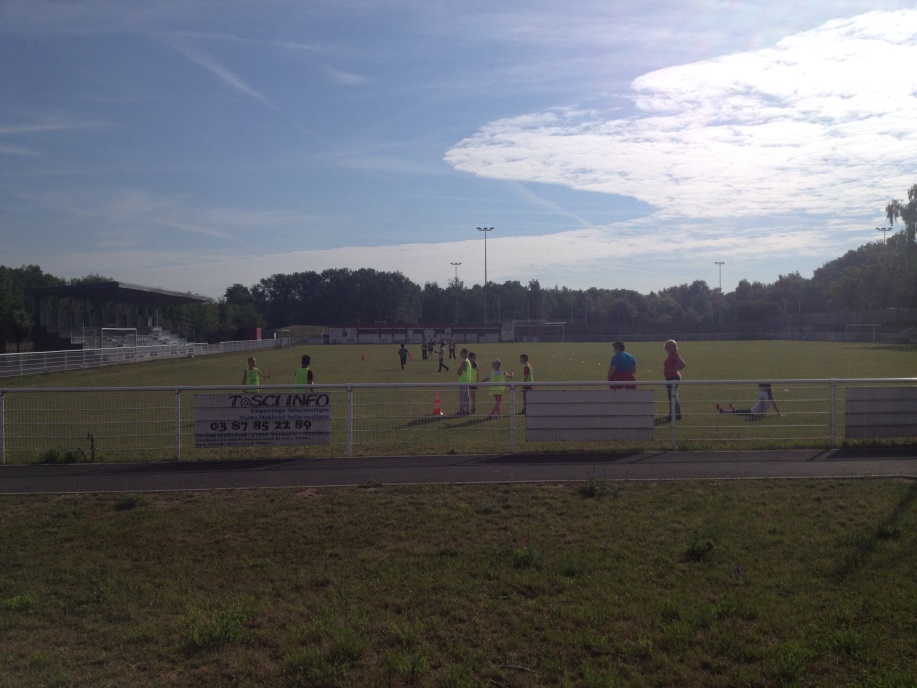 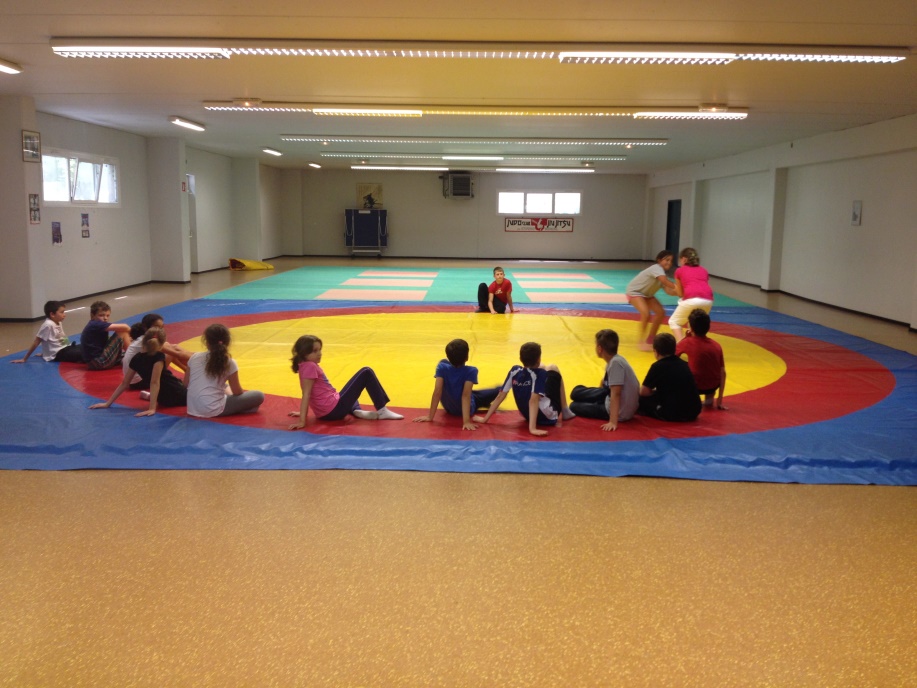 Moselle Talents
2015
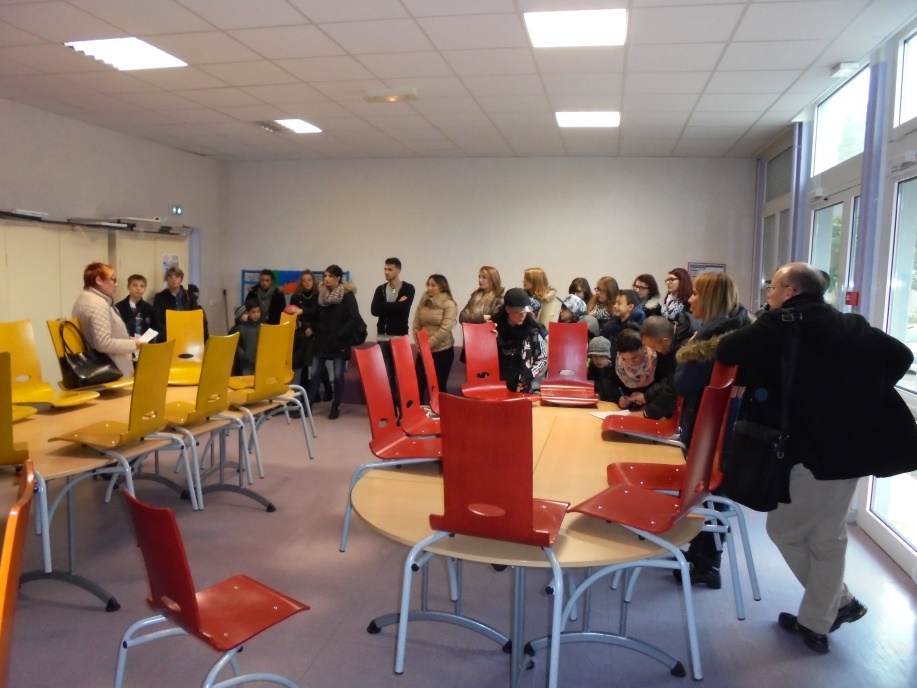 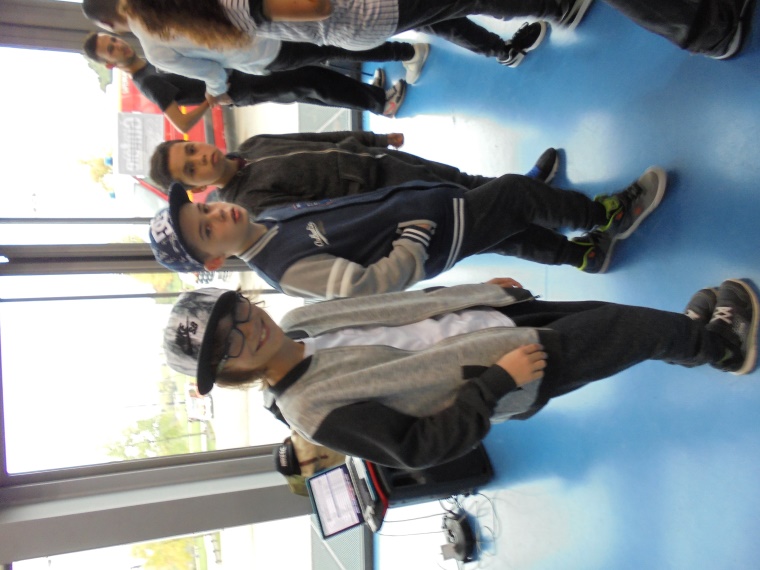 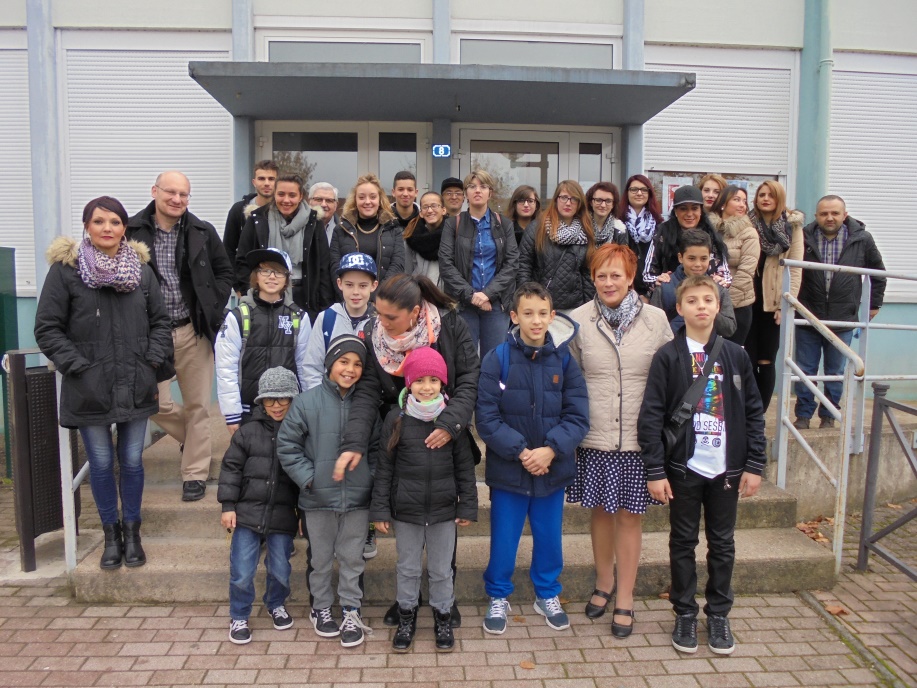 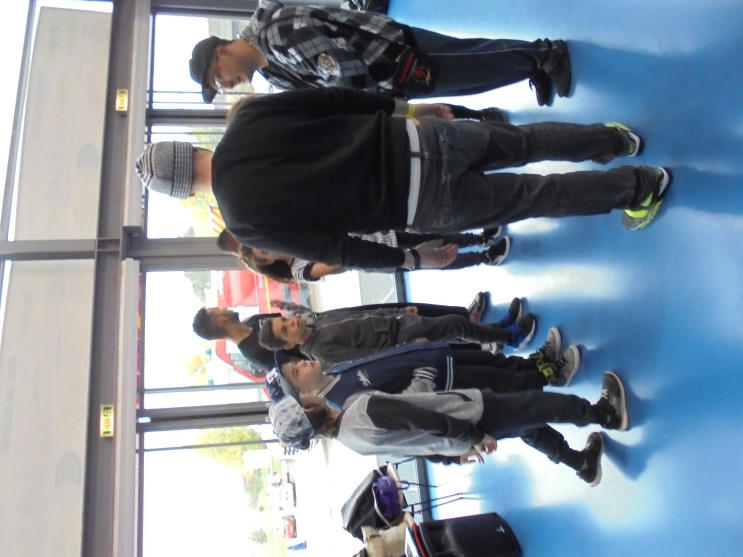 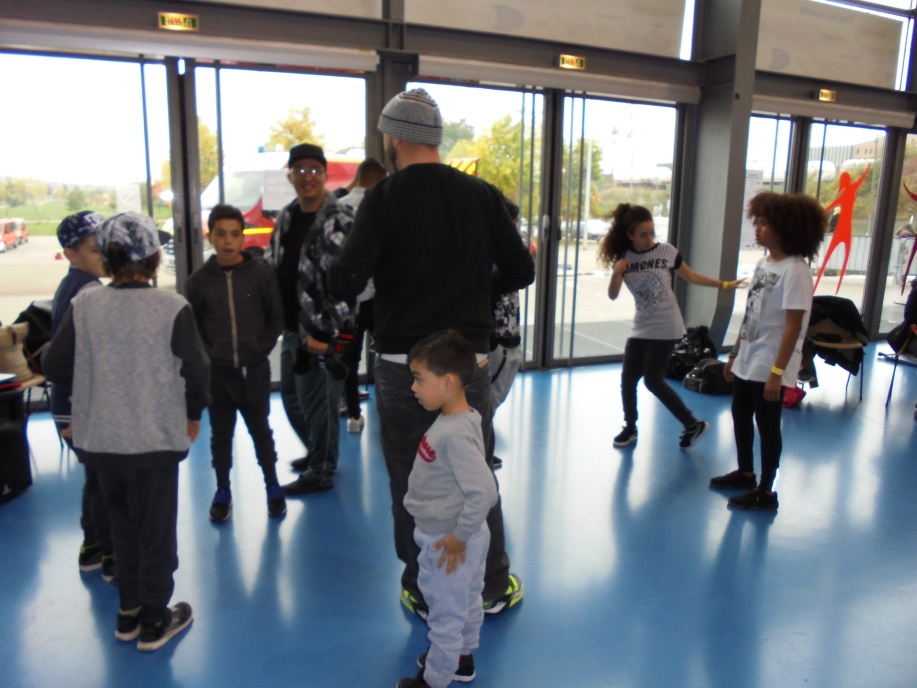 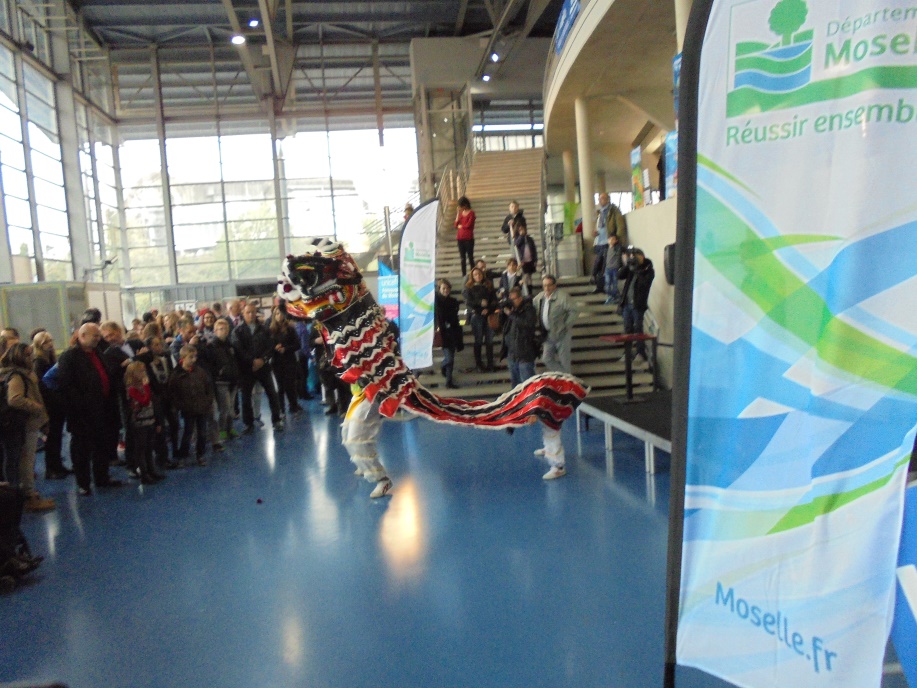 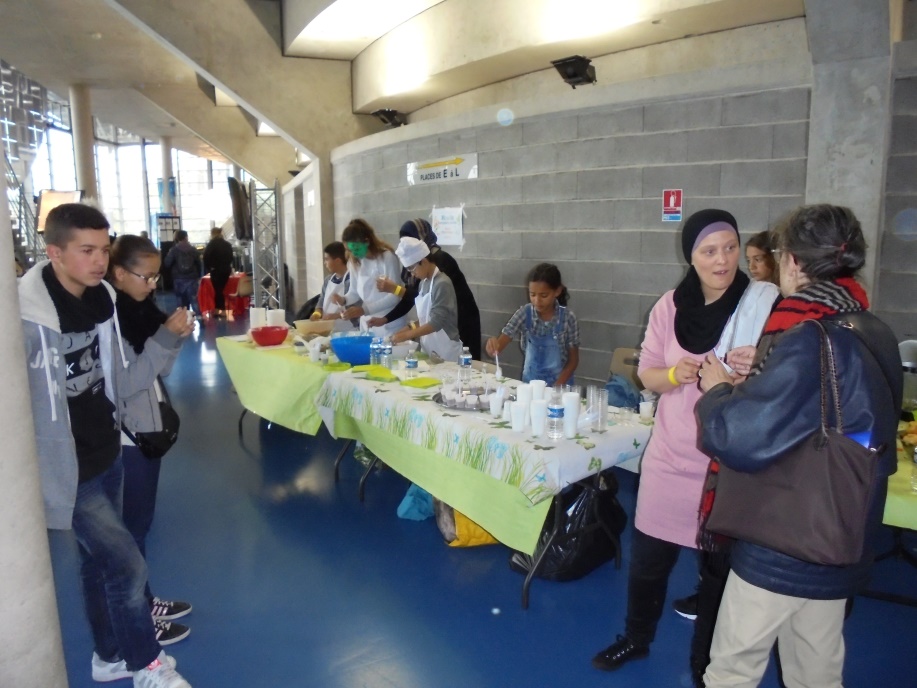 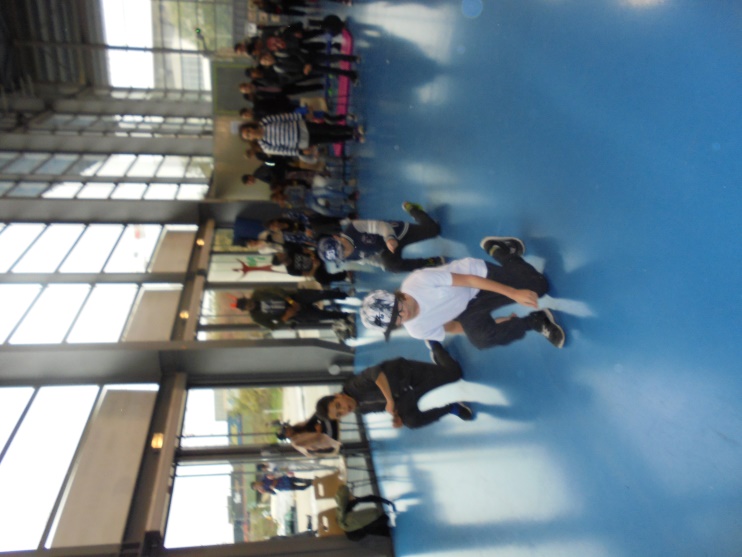 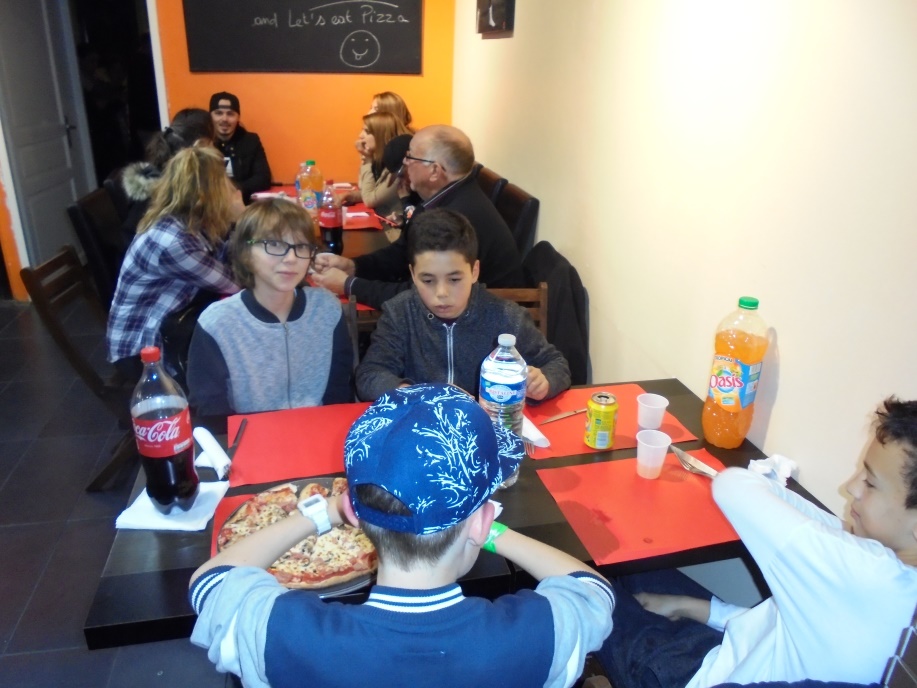 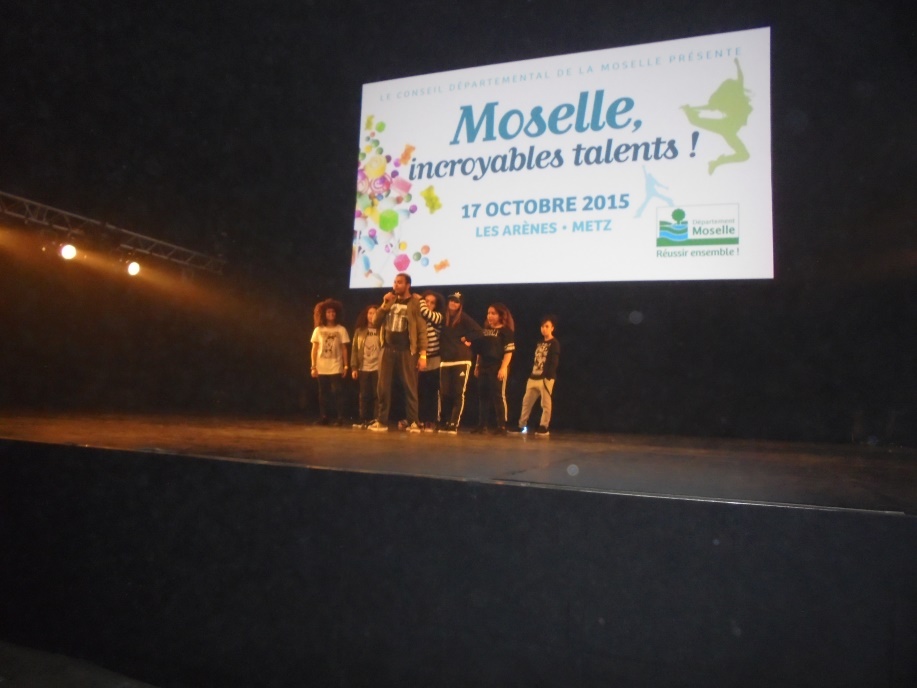 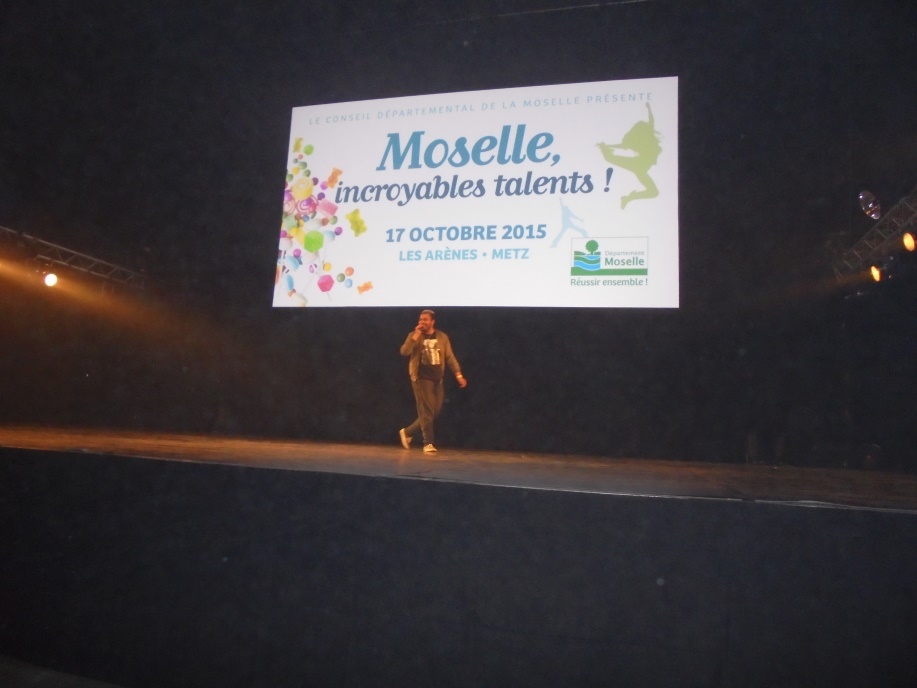 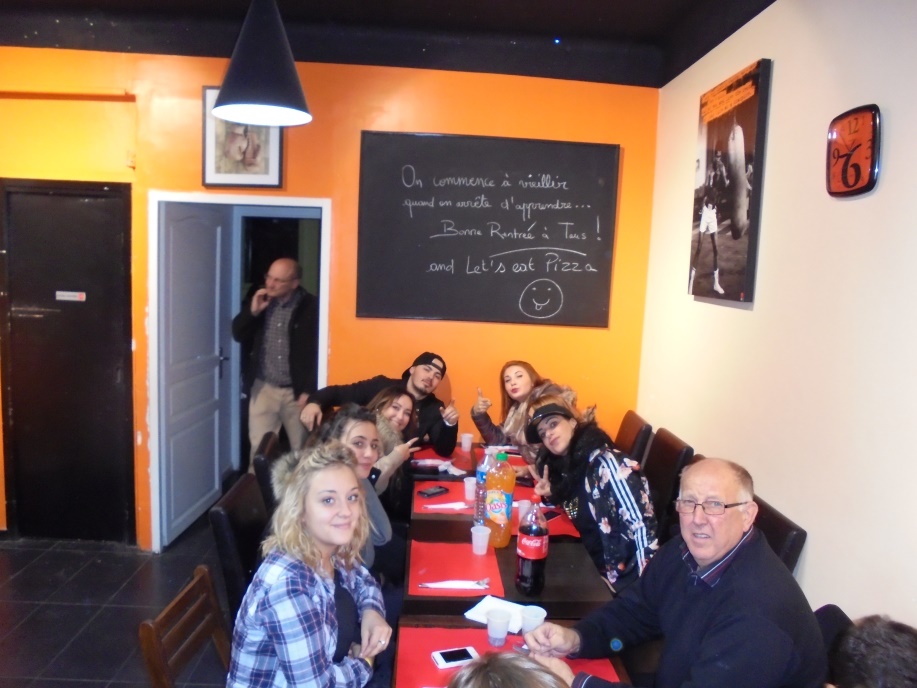